EE 350 / ECE 490Analog Communication Systems
Ch. 2 – Amplitude Modulation:
Transmitters
1/19/2010
Fairfield U. -  R. Munden - EE350
1
Objectives
Describe the process of modulation
Sketch an AM waveform with various modulation indexes
Explain the difference between a sideband and side frequency
Analyze various power, voltage, and current calculations in AM systems
Understand circuits used to generate AM
Determine high- and low-level modulation systems from schematics and block diagrams 
Perform AM transmitter measurements using meters, oscilloscopes, and spectrum analyzers
2-1 Introduction
Direct transmission of intelligible signals would result in catastrophic interference, because all signals would be at the same frequency
Most intelligible signals are at low frequency which makes efficient transmission and reception impractical due to large antenna size
2-2 Amplitude Modulation Fundamentals
To transmit we must combine our intelligence signal with a carrier signal
Figure 2-1   Linear addition of two sine waves.
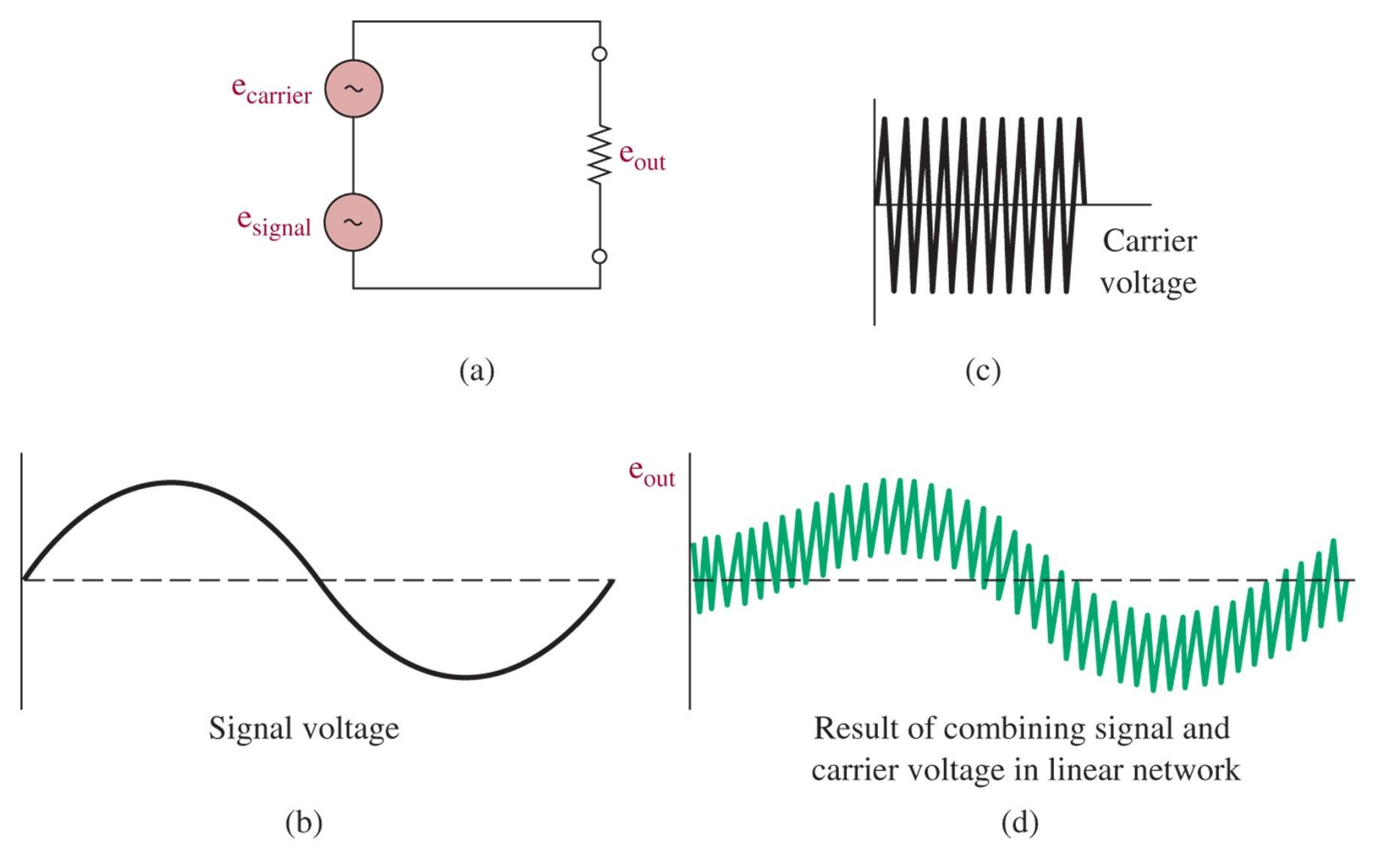 Figure 2-2   Nonlinear mixing.
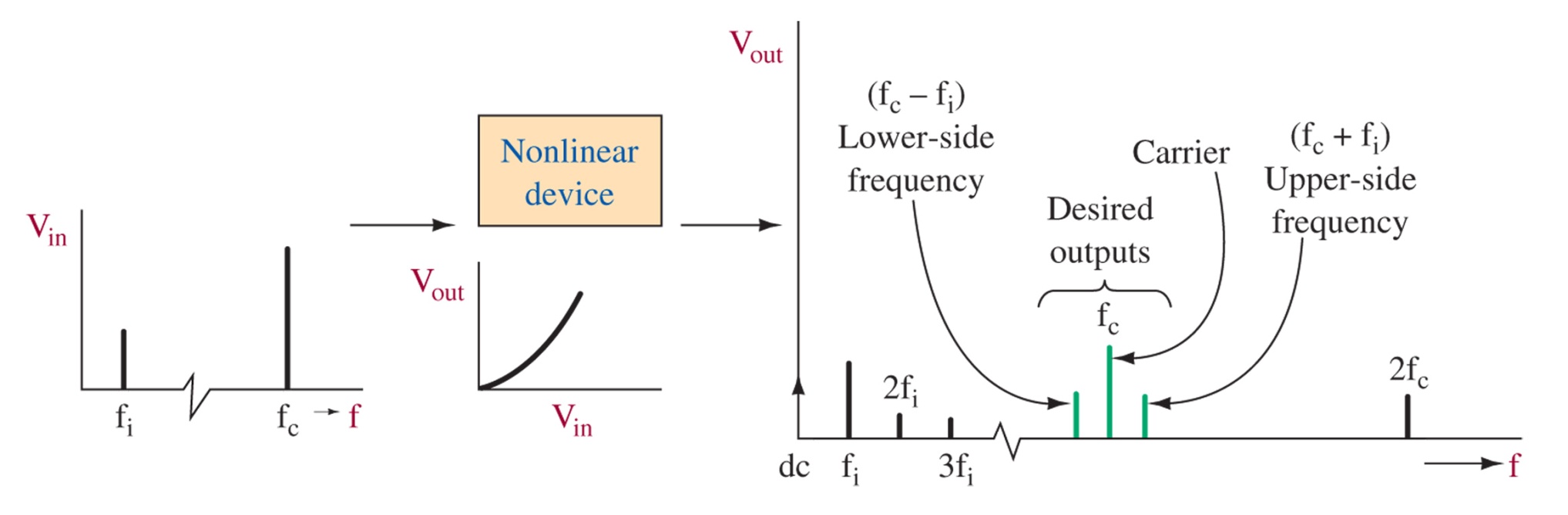 Nonlinear Signal Combination:
DC level
Components at 2 original frequencies
Sum and Difference of Original frequencies
Harmonics of Original Frequencies
We only want the parts in the middle:
lower-side frequency
Carrier frequency
Upper-side frequency
Figure 2-3   AM waveform under varying intelligence signal (ei) conditions. (a) is the base, (b) is a larger modulation amplitude, and (c) is a smaller amplitude and higher frequency of modulation
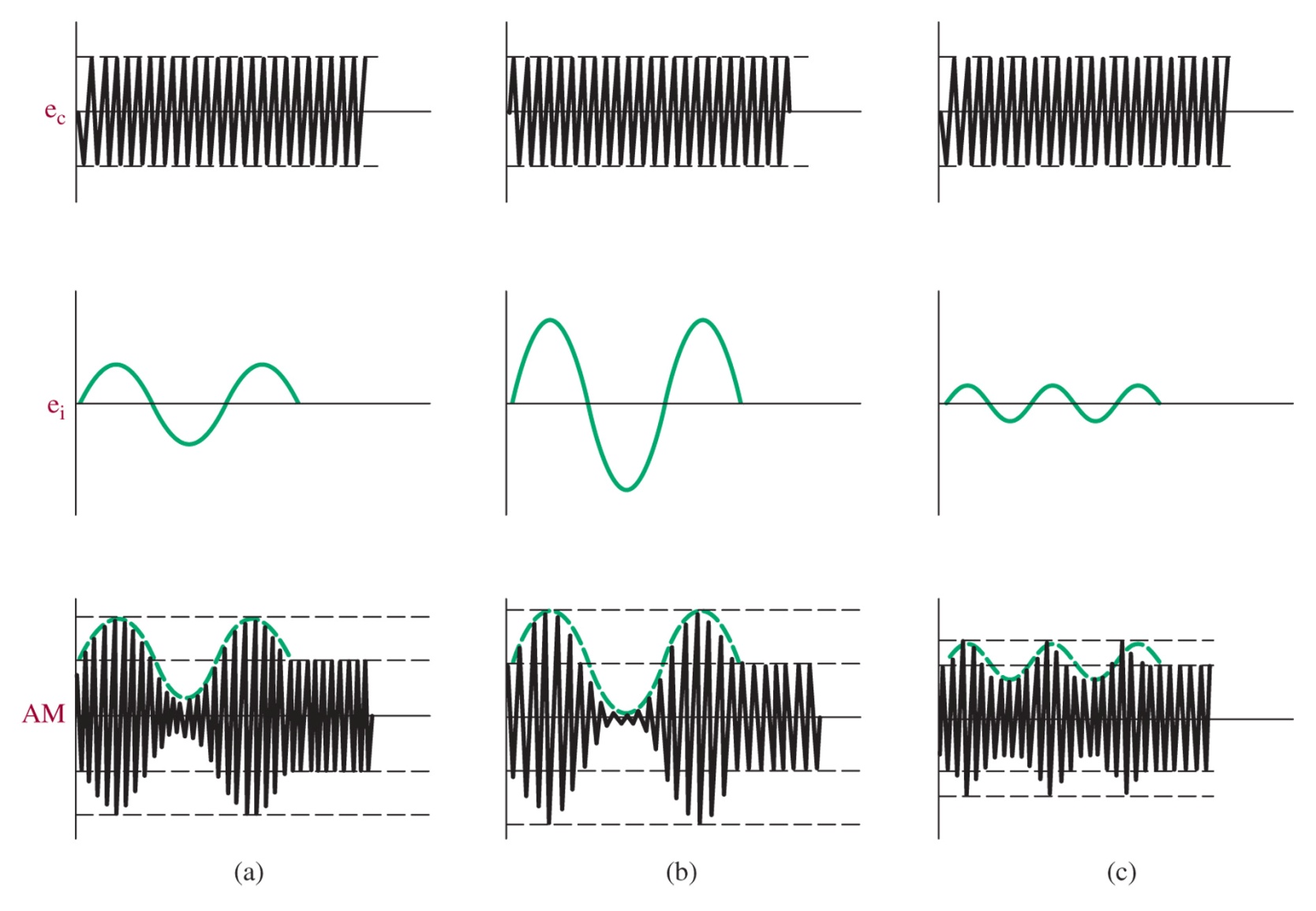 Figure 2-4   Carrier and side-frequency components result in AM waveform.
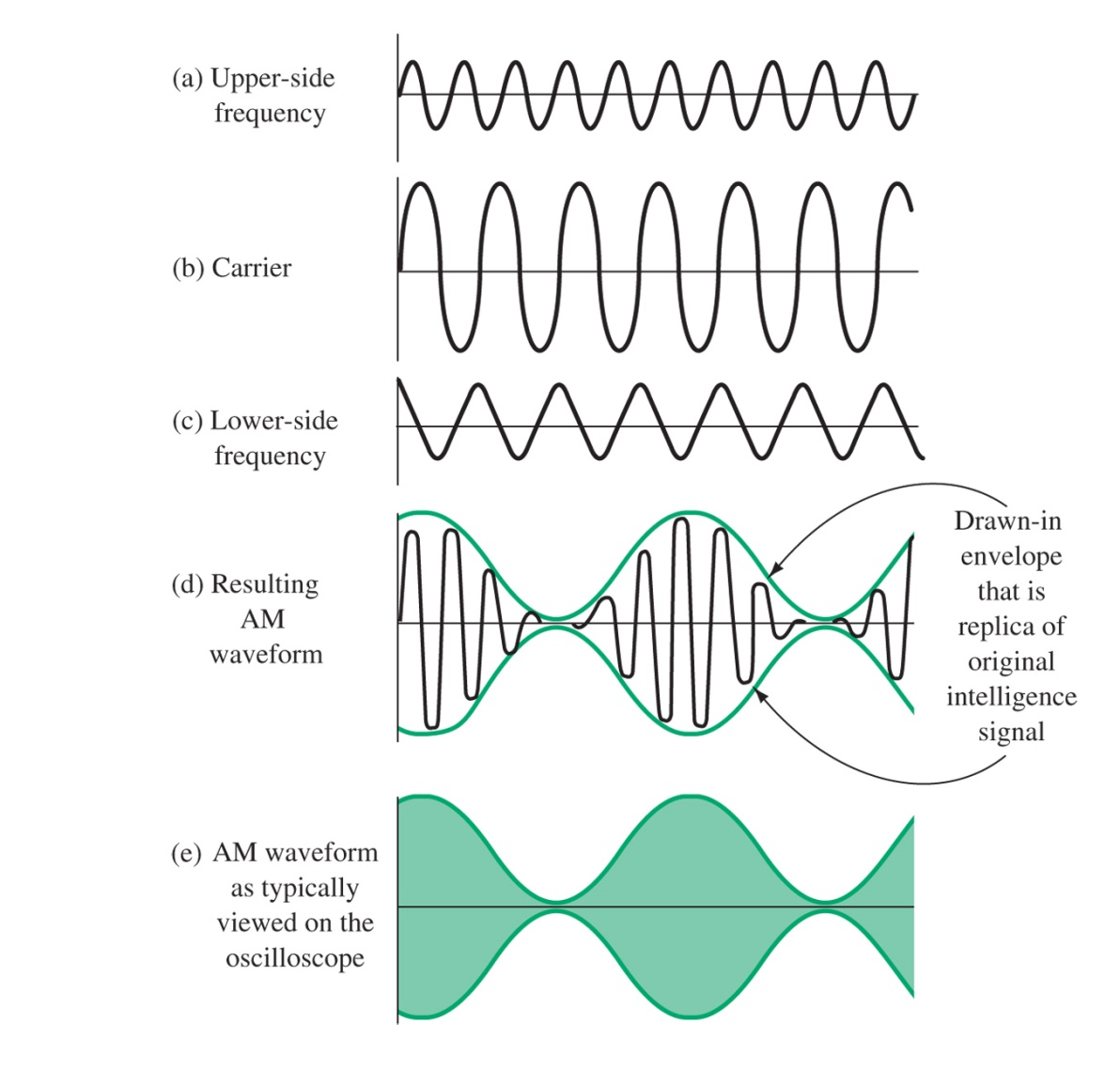 Figure 2-5   Modulation by a band of intelligence frequencies.
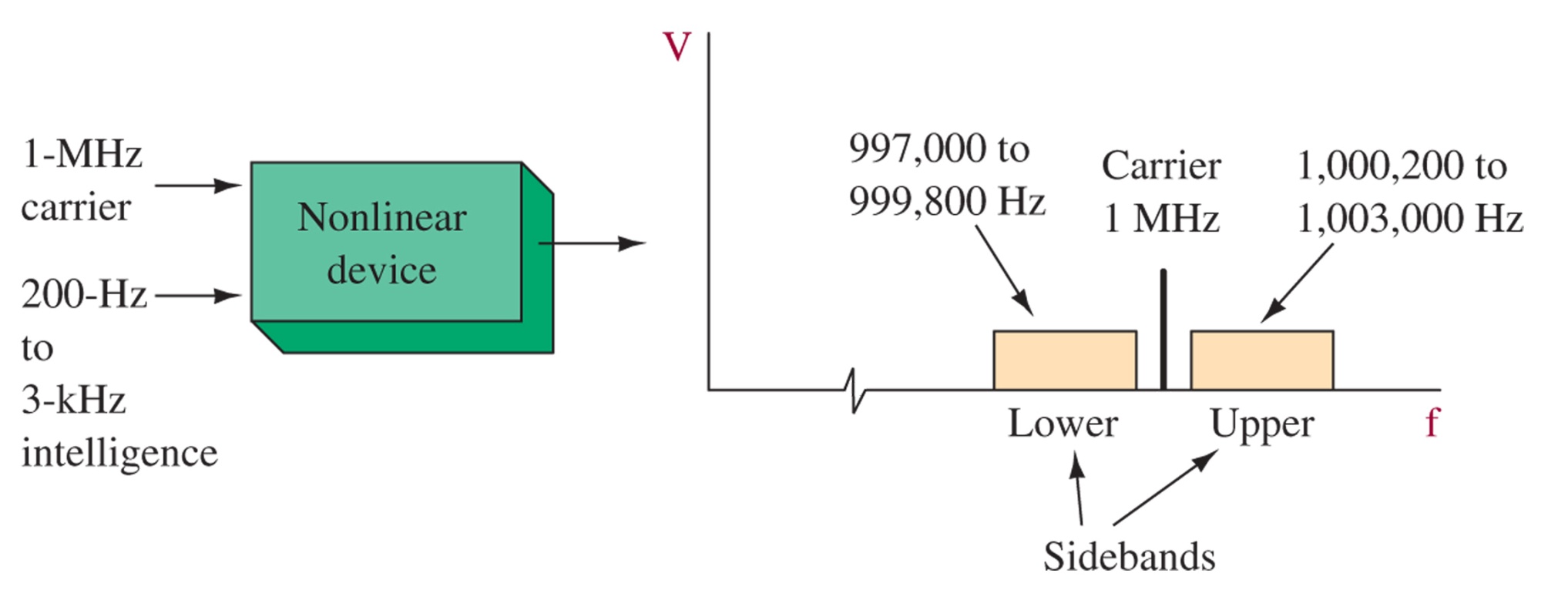 In practice the modulation signal is over a band of frequencies, like the human voice, therefore modulation produces sidebands instead of side frequencies
Figure 2-6   Solution for Example 2-1.
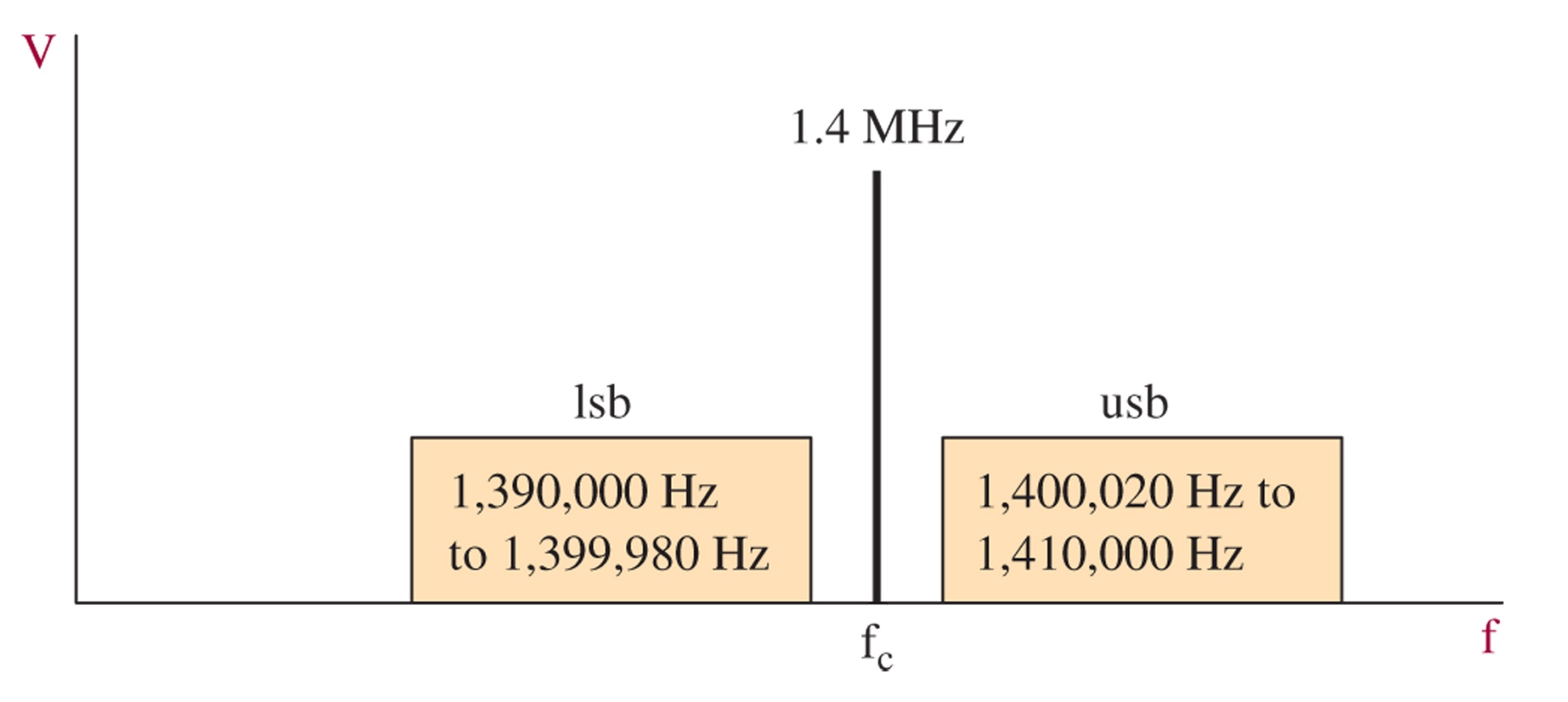 Figure 2-7   AM representation using vector addition of phasors.
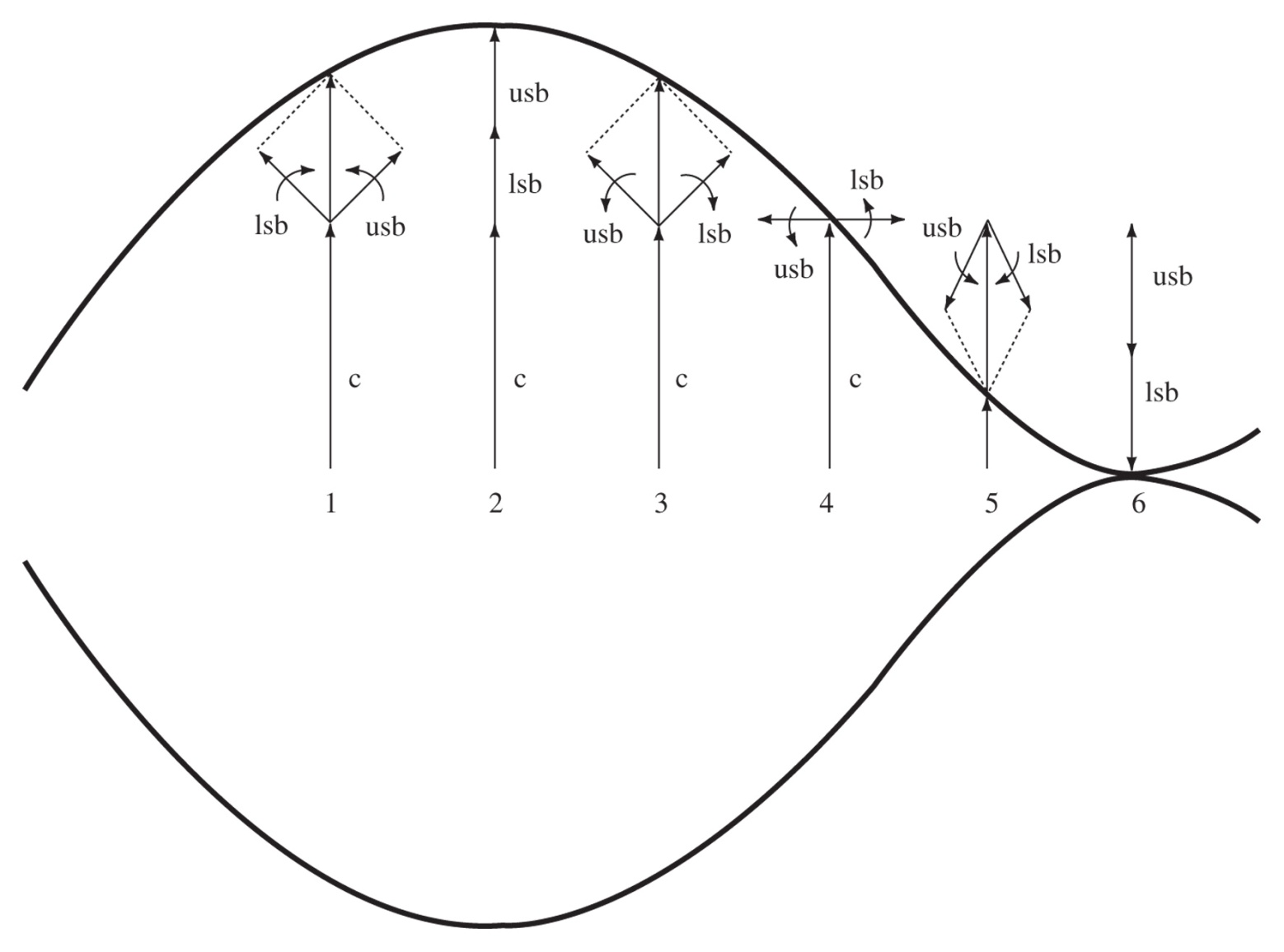 Think of usb and lsb as rotating in opposite directions, relative to the carrier phasor.  This leads to the modulation of the carrier, a max when the usb and lsb are in phase, a minimum when they are out of phase.
2-3 Percentage Modulation
Figure 2-8   Percentage modulation determination.
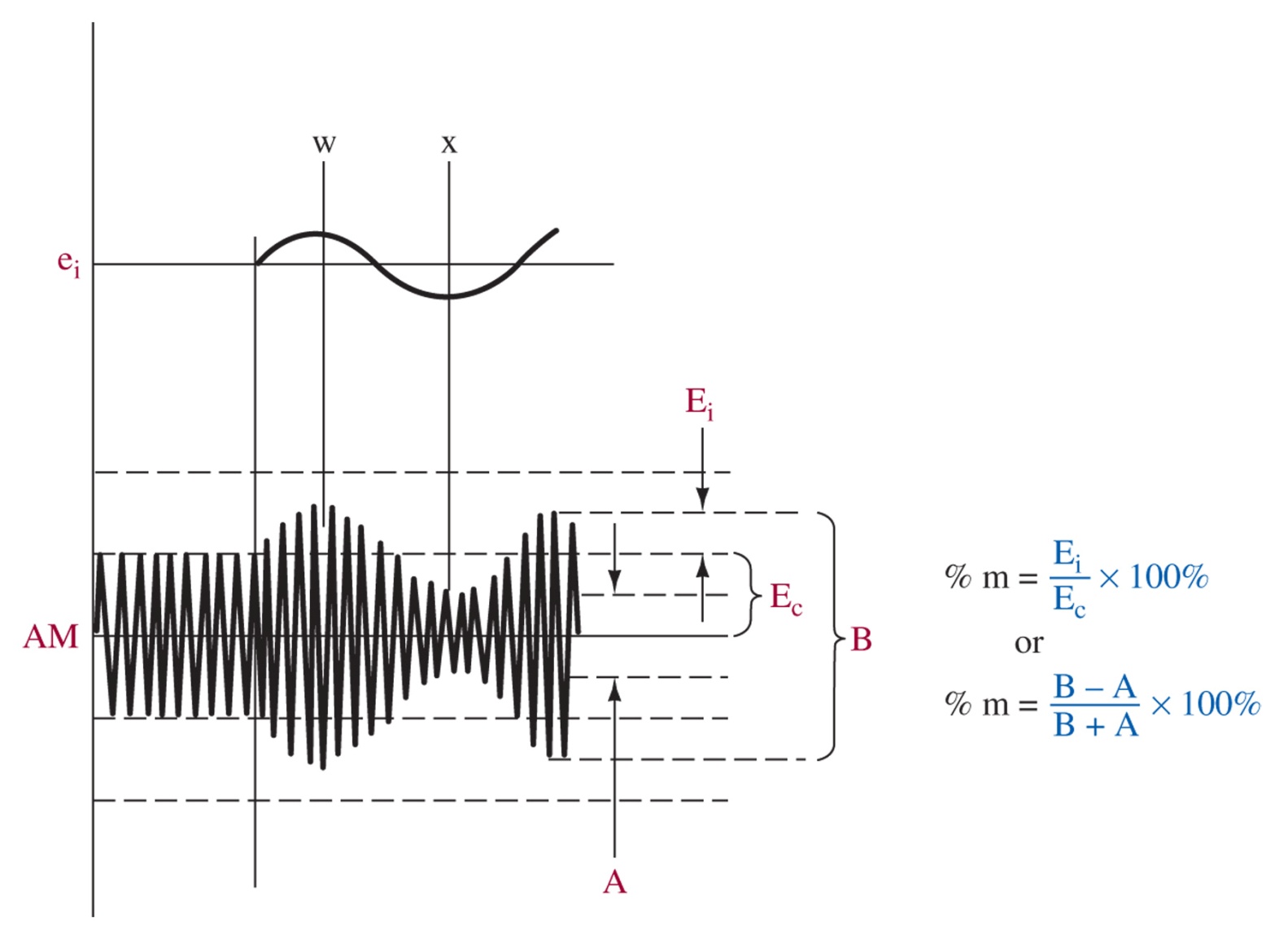 Figure 2-9   Overmodulation.
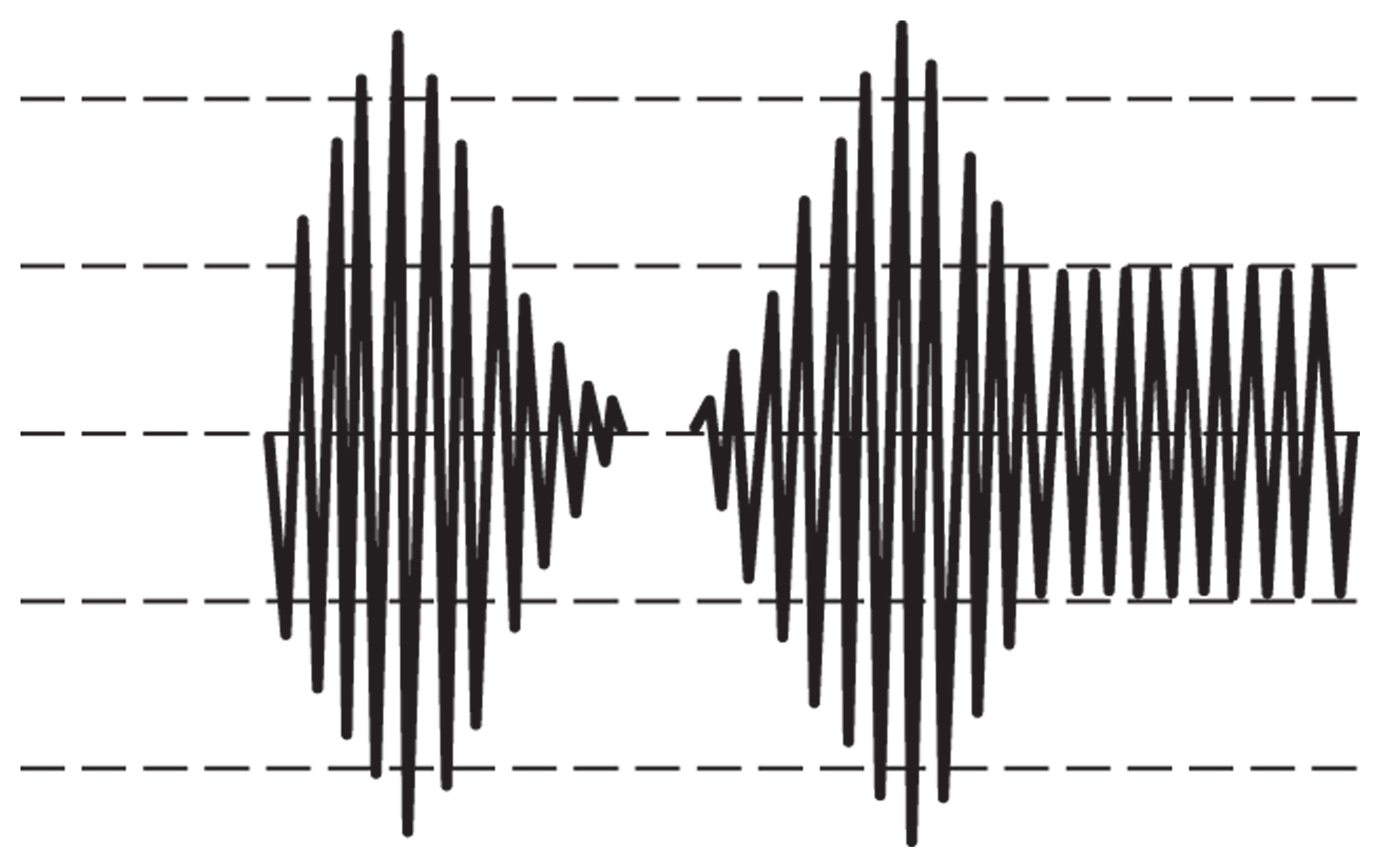 If the modulation amplitude is greater than the carrier amplitude, this results in overmodulation which causes sideband splatter
2-4 AM Analysis
From this we can conclude that the bandwidth required for AM transmission is twice the bandwidth of the intelligence signal
Modulation to Power relation
2-5 Circuits for AM Generation
Must need a nonlinear device to generate the necessary modulation
Diodes are not often used because they are passive and provide no gain
Transistors or other amplifiers are better suited since they do provide gain
There are many possible configurations
Figure 2-10   Simple transistor modulator.
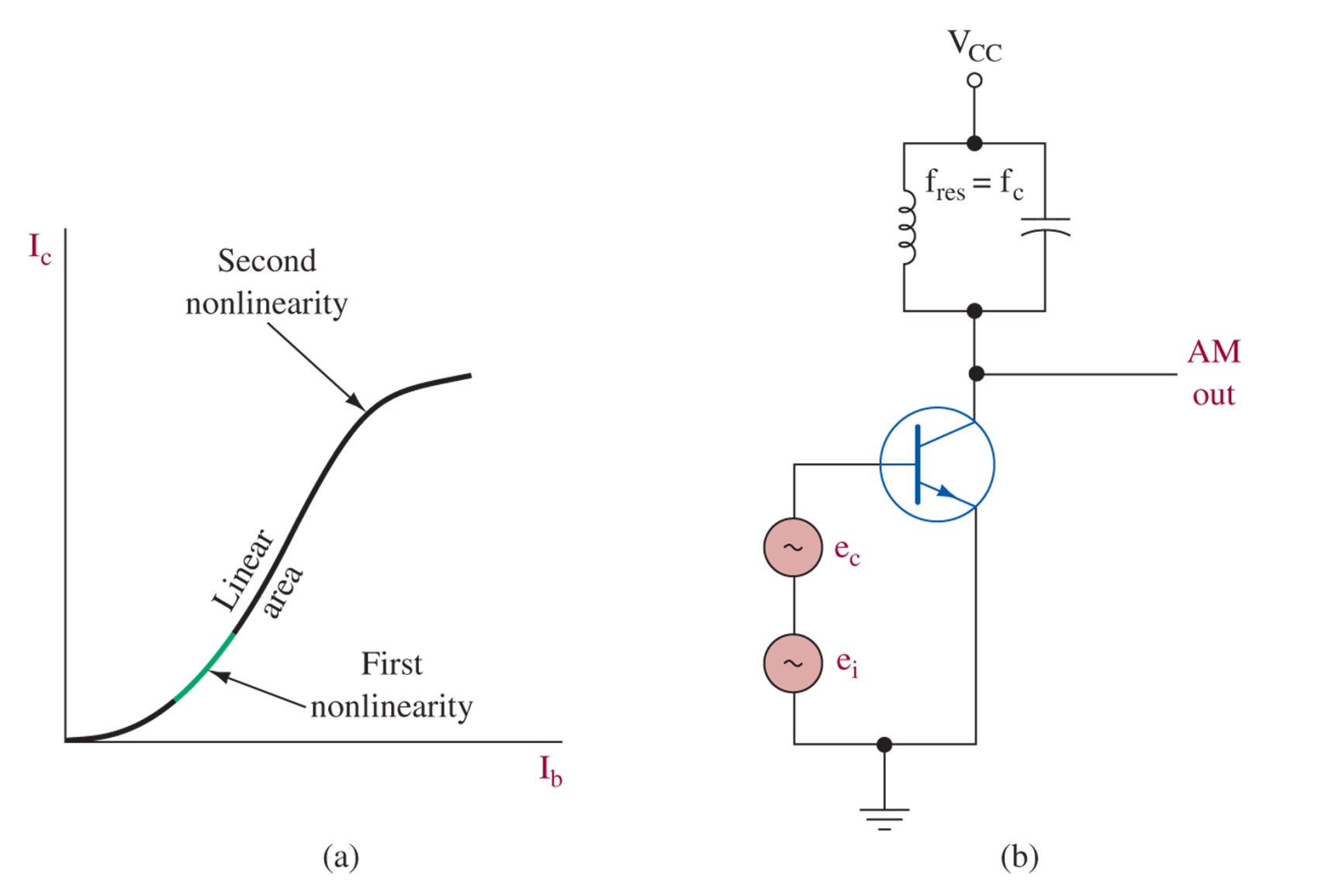 ei and ec provide the bias into the nonlinear region, the LC resonator is tuned to the carrier frequency to force the signal to the output at those frequencies while suppressing other frequencies we do not want to transmit.  This is base modulation.
Figure 2-11   Plate-modulated class C amplifier.
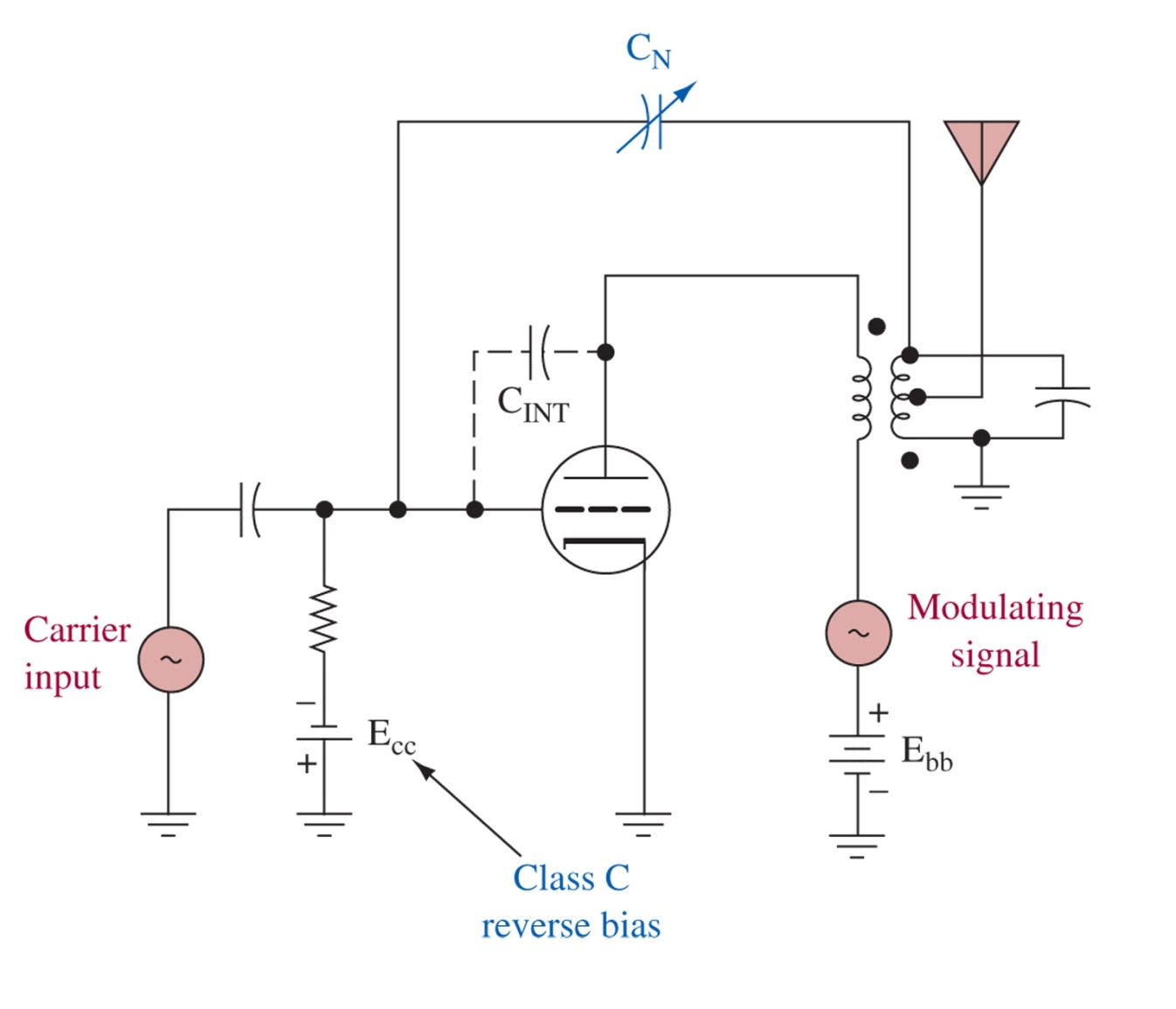 Modulating signal added just before the antenna, this is best for high power transmitters, such as this vacuum tube radio transmitter where class C amplification is used for the carrier.
Figure 2-12   (a) High- and (b) low-level modulation.
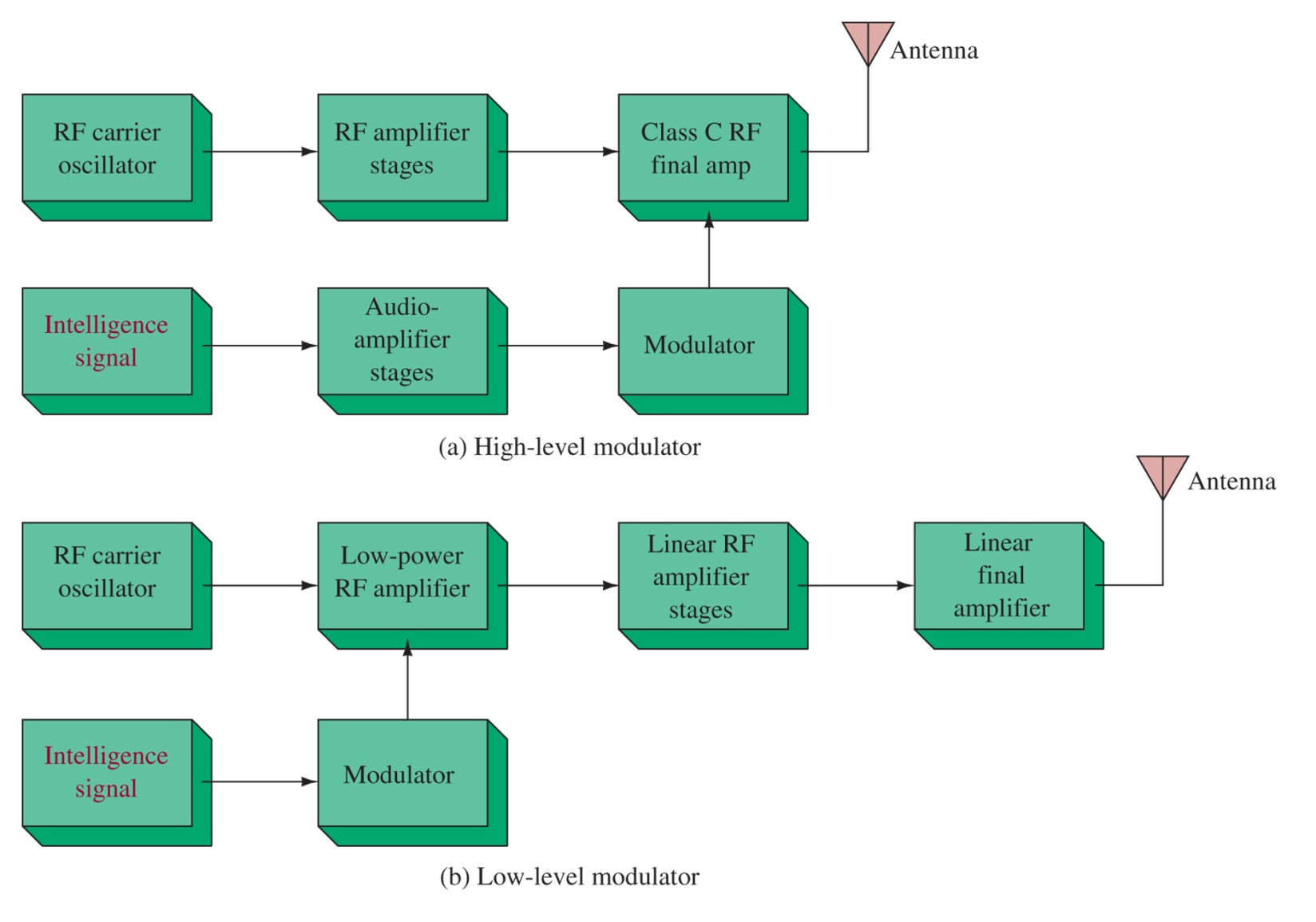 Figure 2-13   Collector modulator.
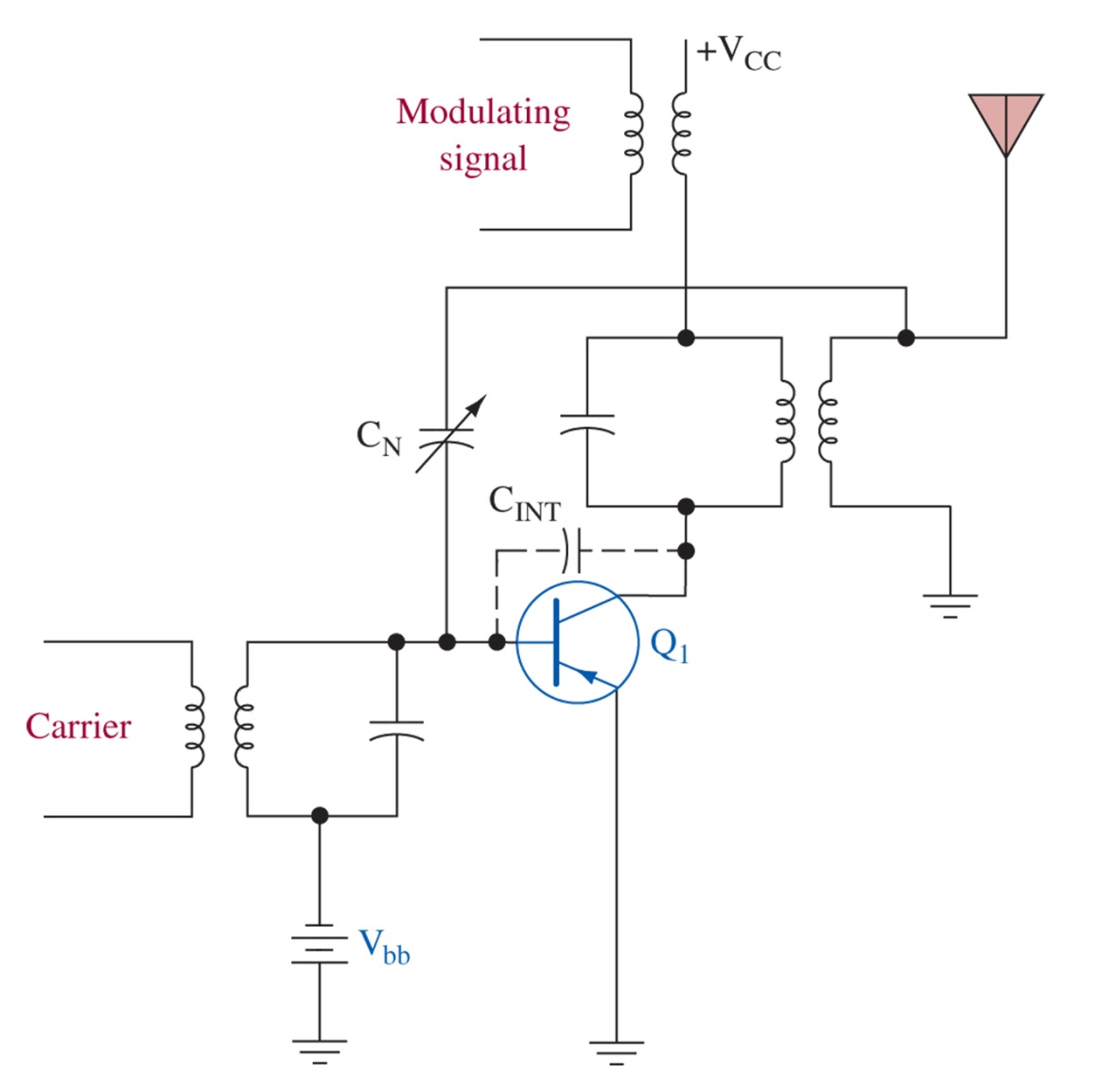 Take care to cancel or prevent self-oscillation, neutralization capacitors assist in both linear and class C amplifiers.
Figure 2-14   Collector modulator waveforms.
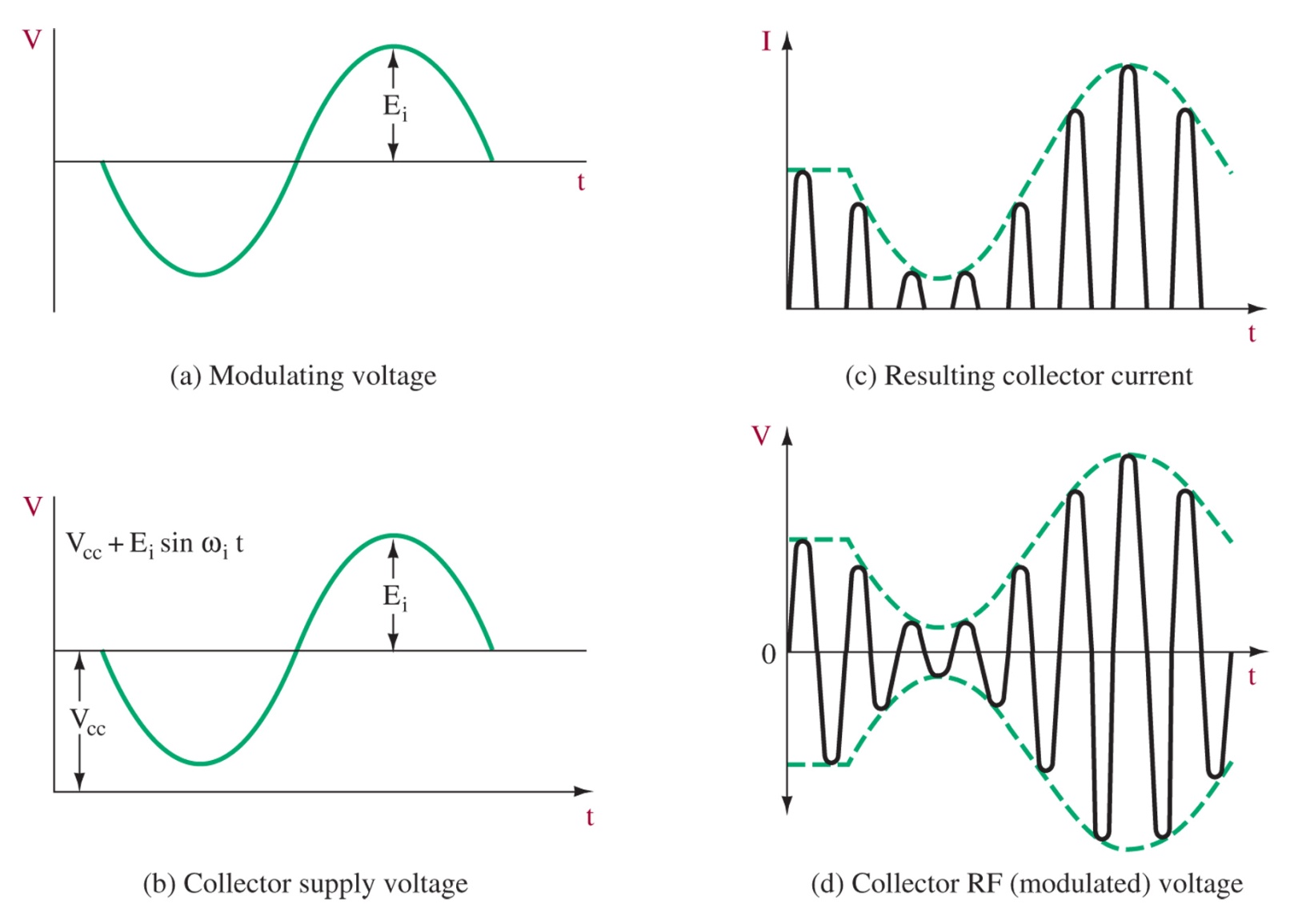 Figure 2-15   PIN diode modulator.
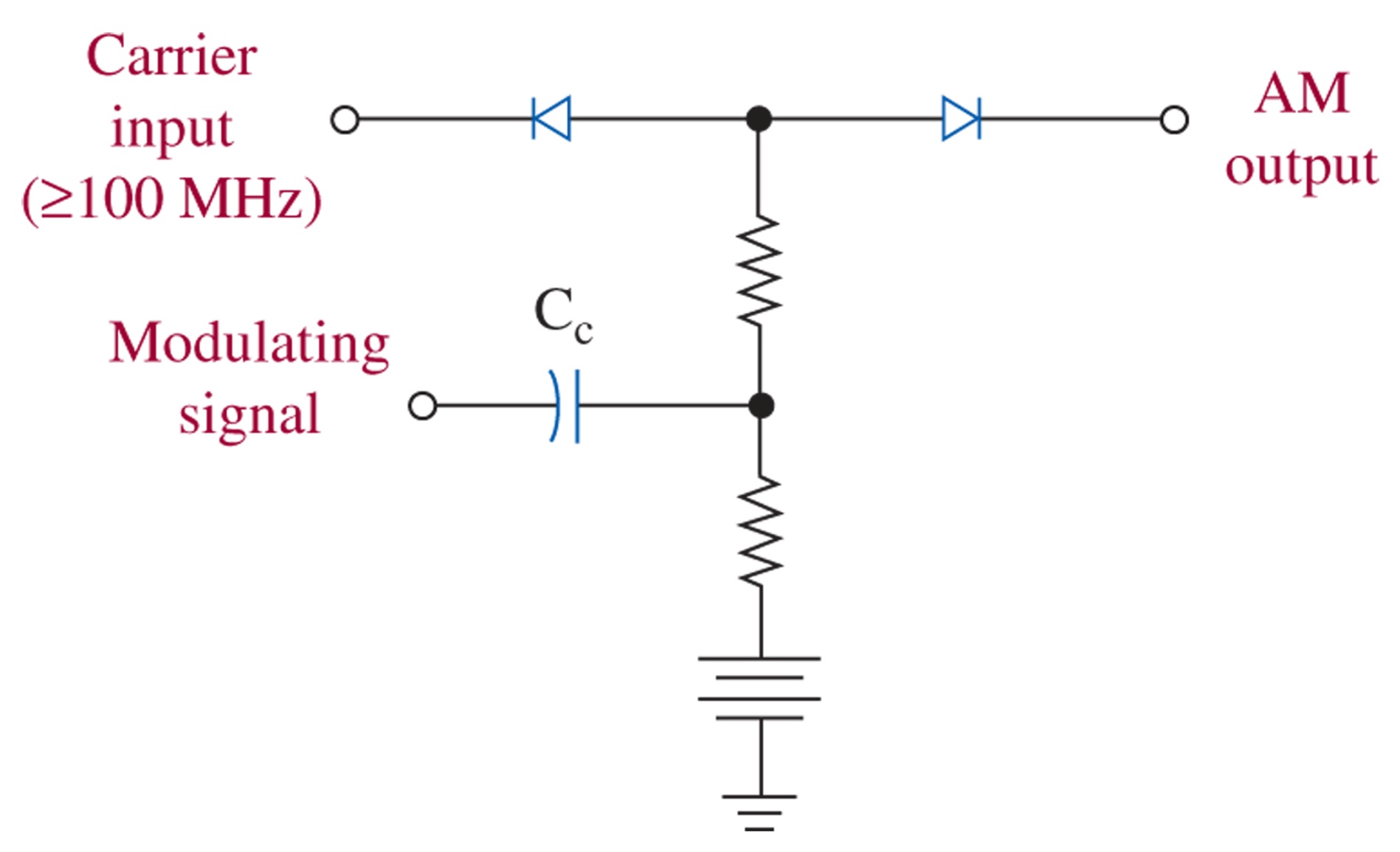 Due to cost, PIN diodes (which have variable resistance above 100 MHz based on forward bias) are used almost exclusively
Figure 2-16   LIC amplitude modulator and resulting waveforms. (Courtesy of RCA Solid State Division.)
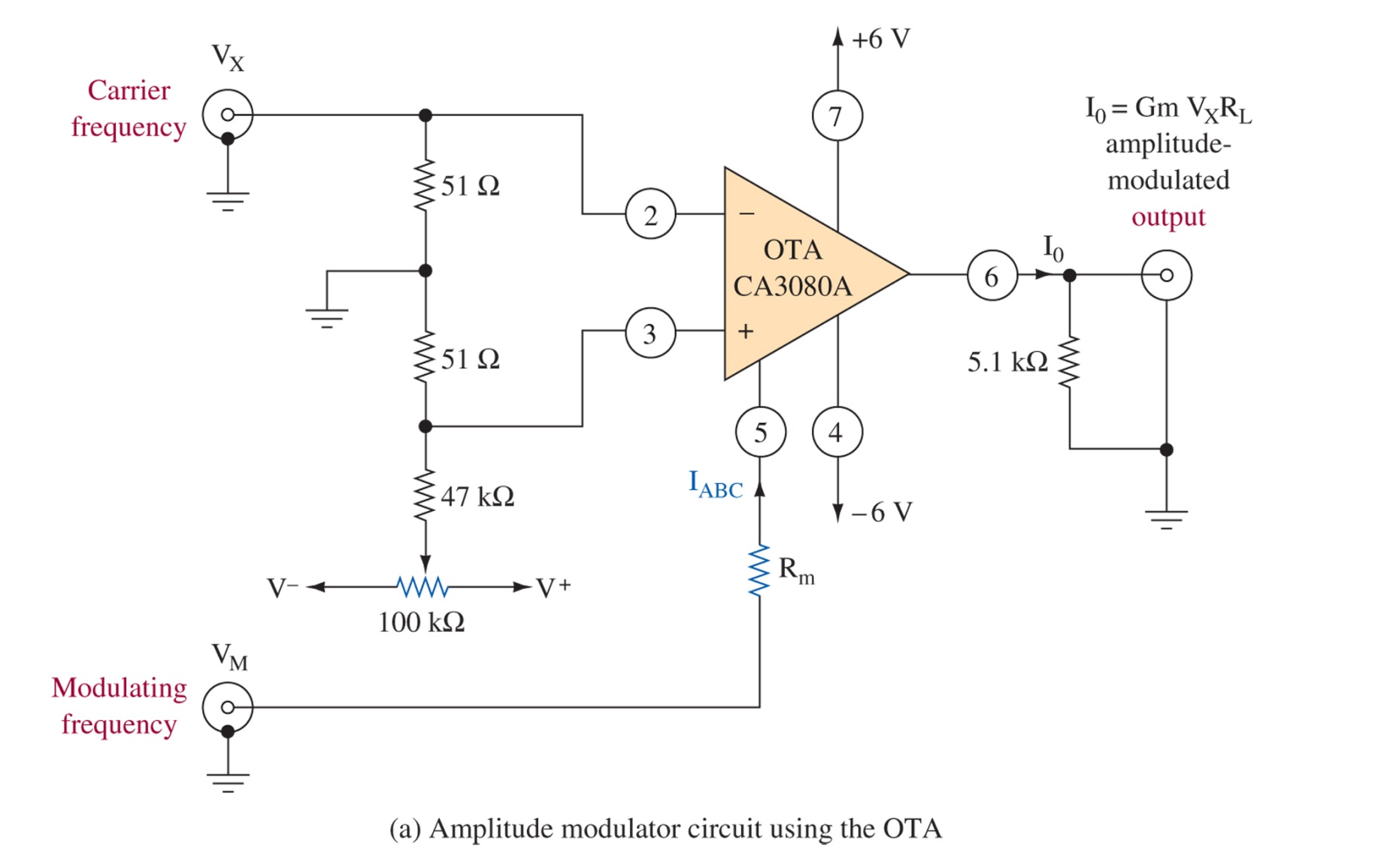 For low level circuits, linear IC amps can be used such as this operational transconductance amplifier.  It is similar to the con
Figure 2-16 (continued)   LIC amplitude modulator and resulting waveforms. (Courtesy of RCA Solid State Division.)
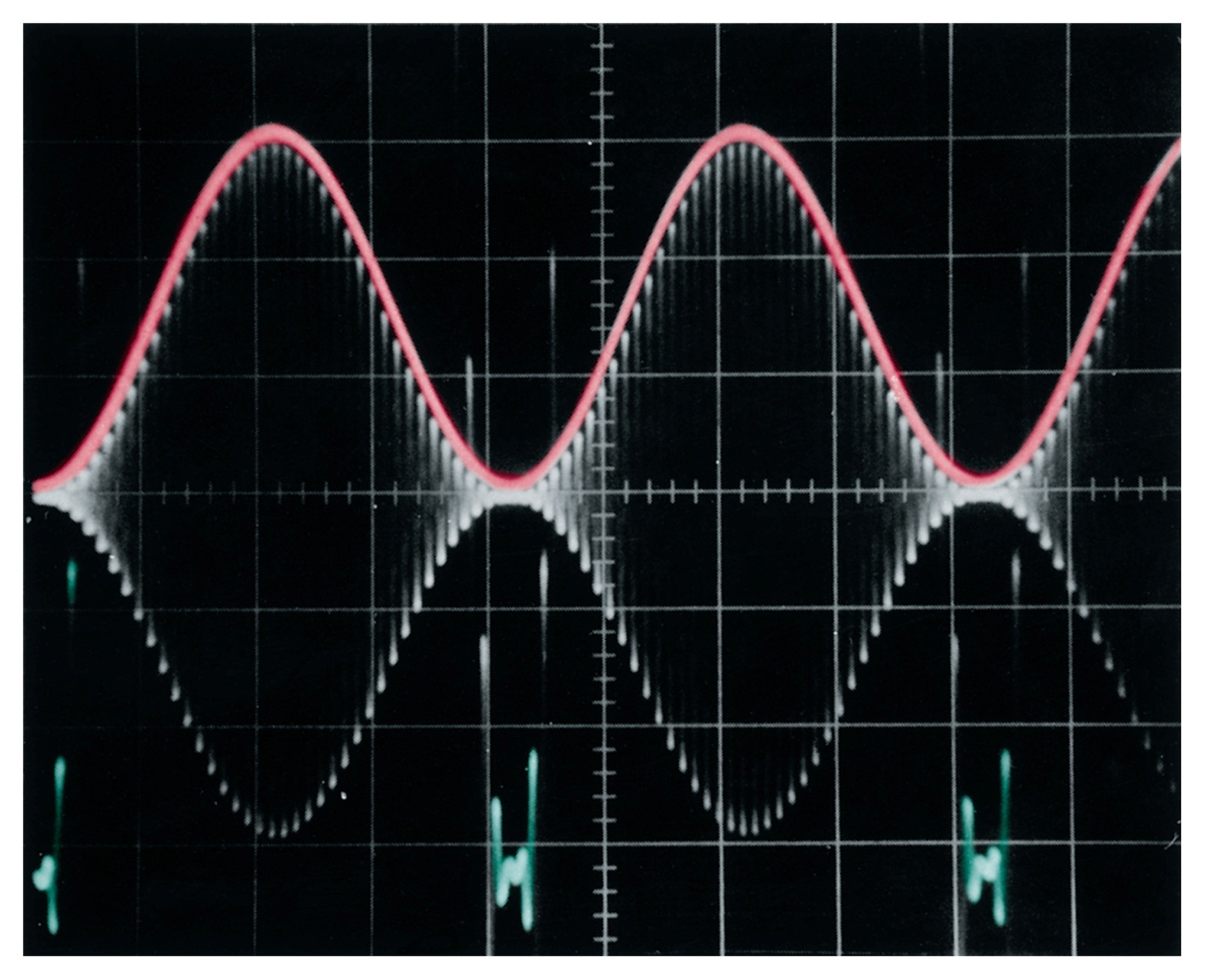 Figure 2-17   LIC modulator. Two op amps are used to generate the carrier, and perform modulation
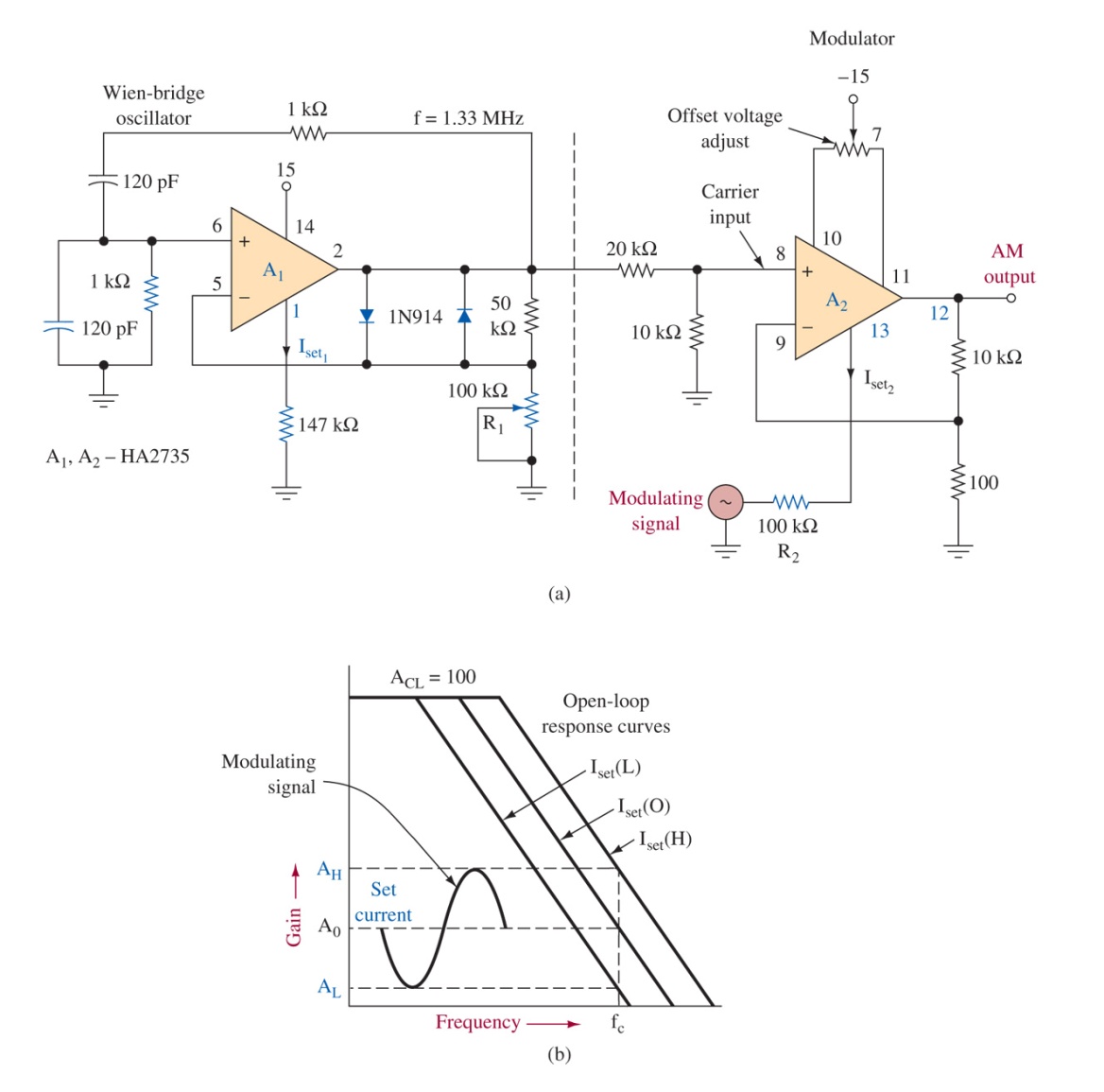 2-6 AM Transmitter Systems
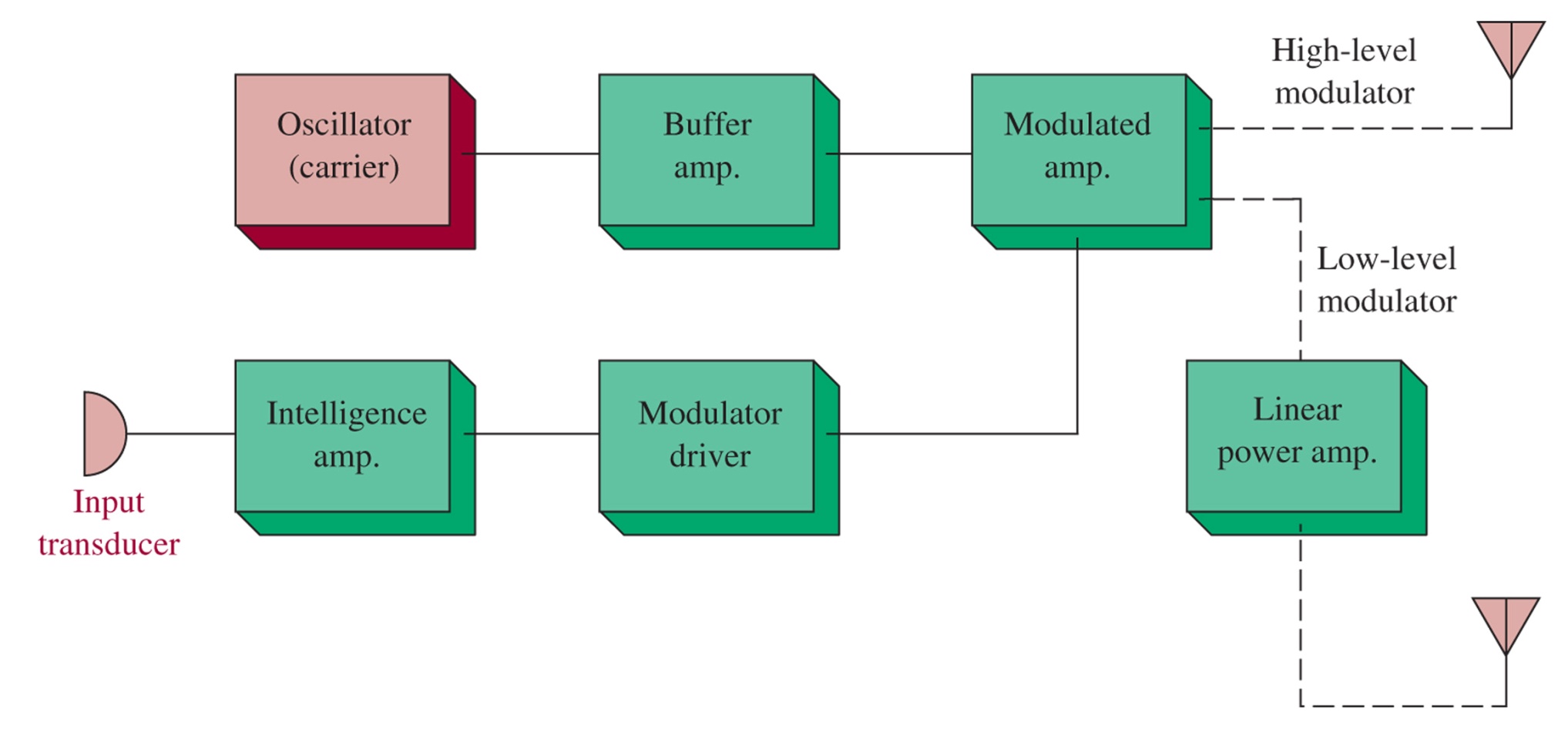 Figure 2-18   Simple AM transmitter block diagram.
Figure 2-19   Class D citizen s band transmitter. (Courtesy of Motorola Semiconductor Products Sector.)
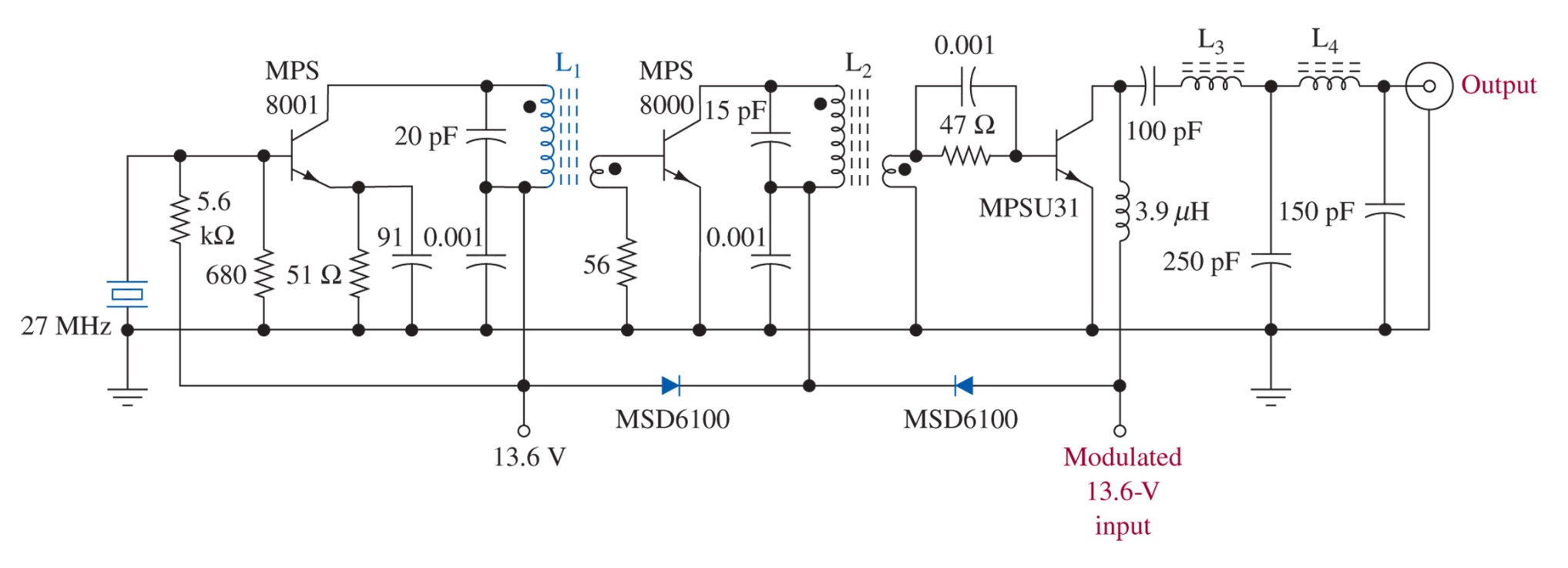 Figure 2-20   Coil description for transmitter shown in Figure 2-19: Conventional transformer coupling is employed between the oscillator and driver stages (L1) and the driver and final stages (L2). To obtain good harmonic suppression, a double-pi matching network consisting of (L3) and (L4) is utilized to couple the output to the antenna. All coils are wound on standard 1/4-in. coil forms with No. 22 AWG wire. Carbonyl J 1/4-  3/8-in.-long cores are used in all coils. Secondaries are overwound on the bottom of the primary winding. The cold end of both windings is the start  (bottom), and both windings are wound in the same direction. L1—Primary: 12 turns (close wound); secondary: 2 turns overwound on bottom of primary winding.  L2 — Primary: 18 turns (close wound); secondary: 2 turns overwound on bottom of primary winding. L3 —7 turns (close wound). L4 —5 turns (close wound).
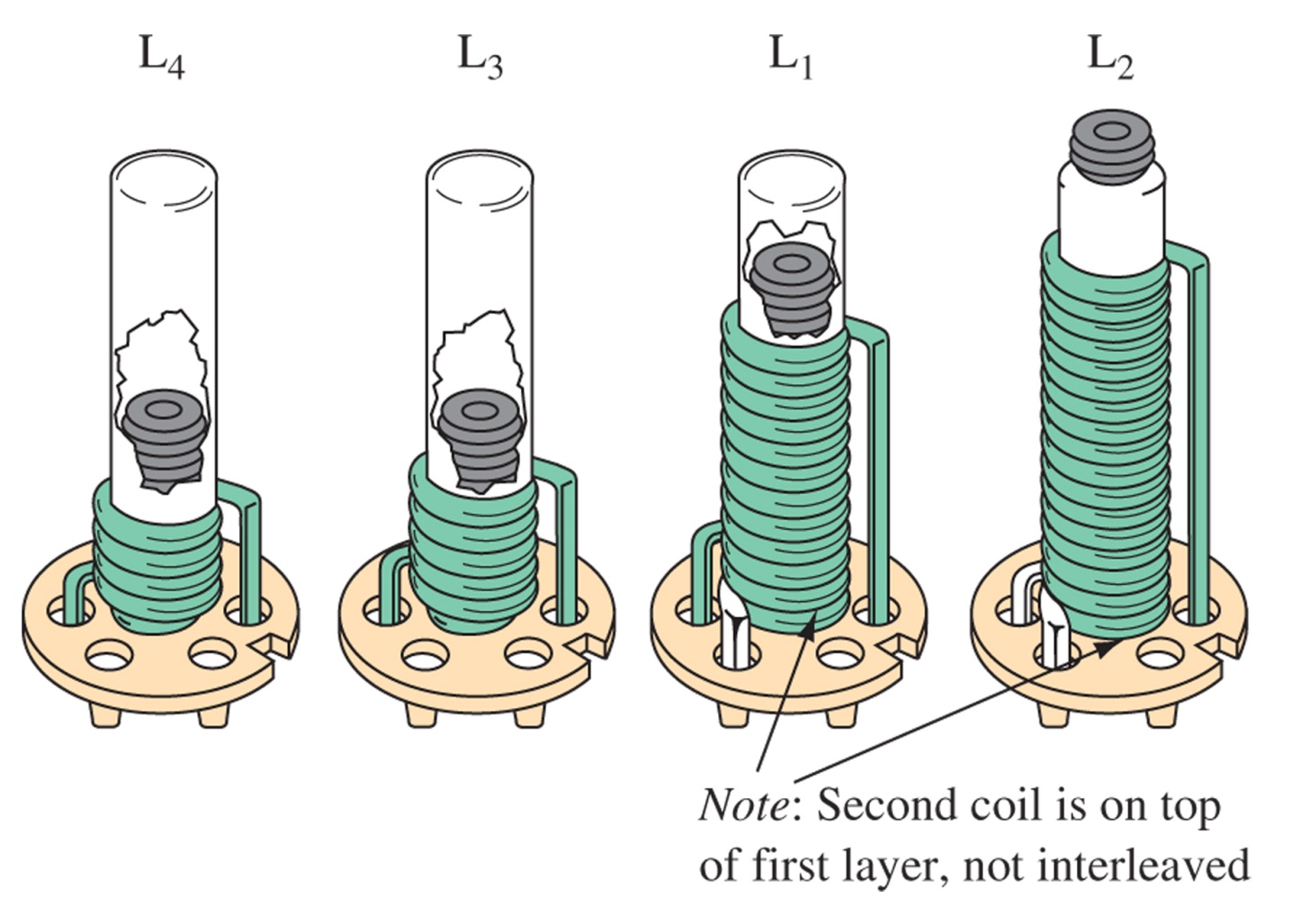 Figure 2-21   Citizen s band transmitter block diagram.
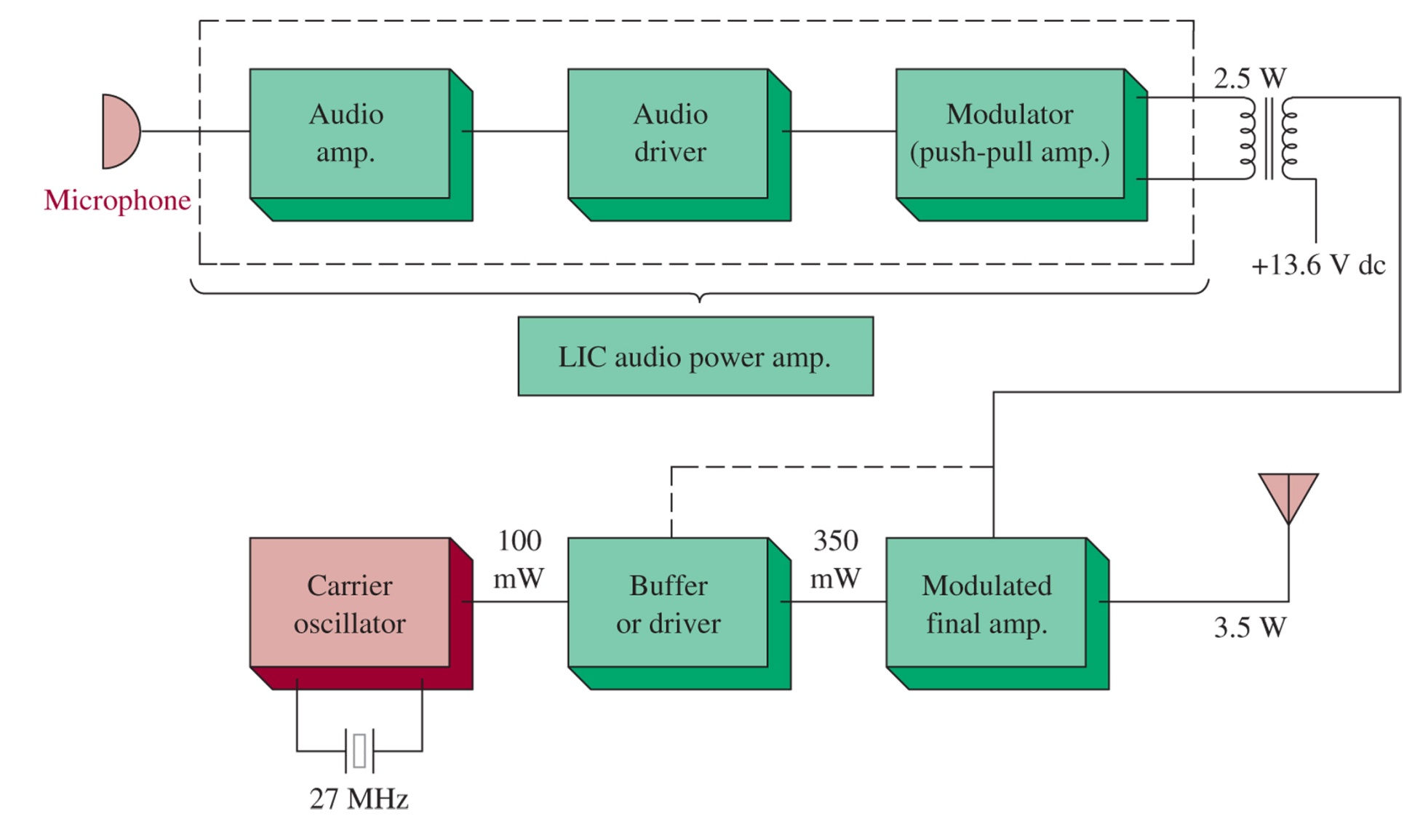 Figure 2-22   Citizen s band transmitter PC board layout and complete assembly  pictorial. (Courtesy of Motorola Semiconductor Products, Inc.)
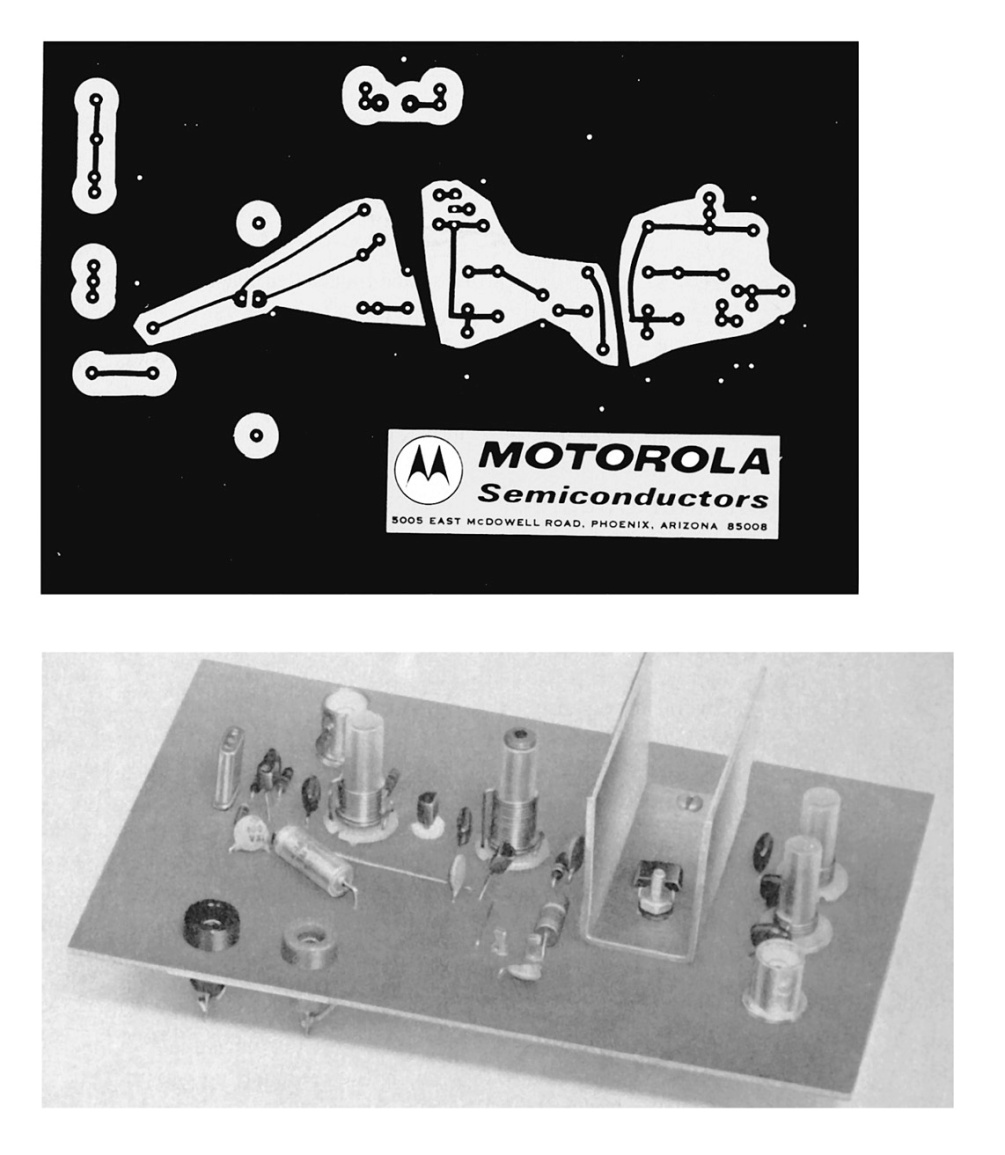 2-7 Transmitter Measurements
Figure 2-23   Trapezoidal pattern connection scheme and displays.
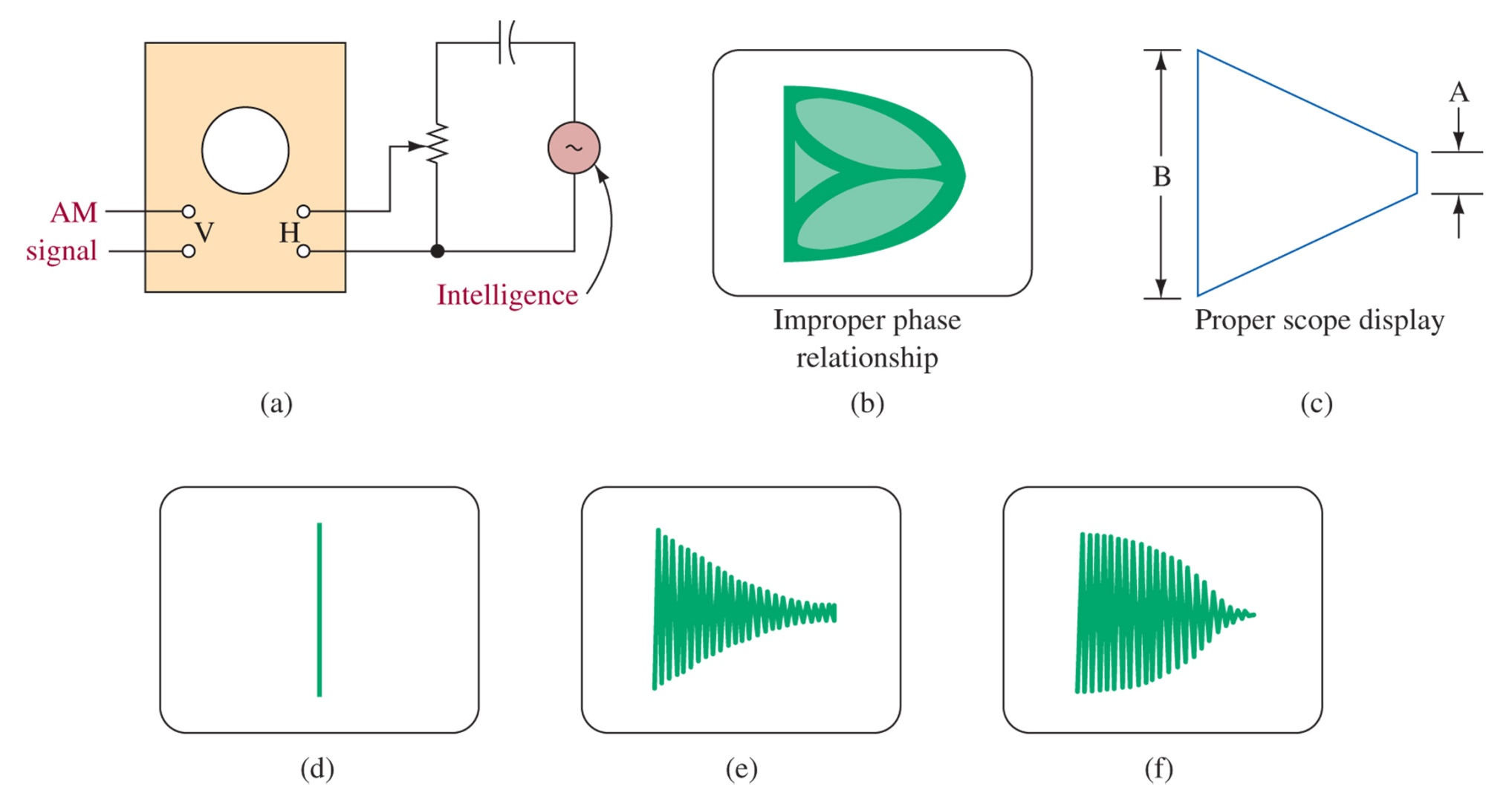 M=0
Poor linearity
Low excitation
Figure 2-24   Spectrum analysis of AM waveforms.
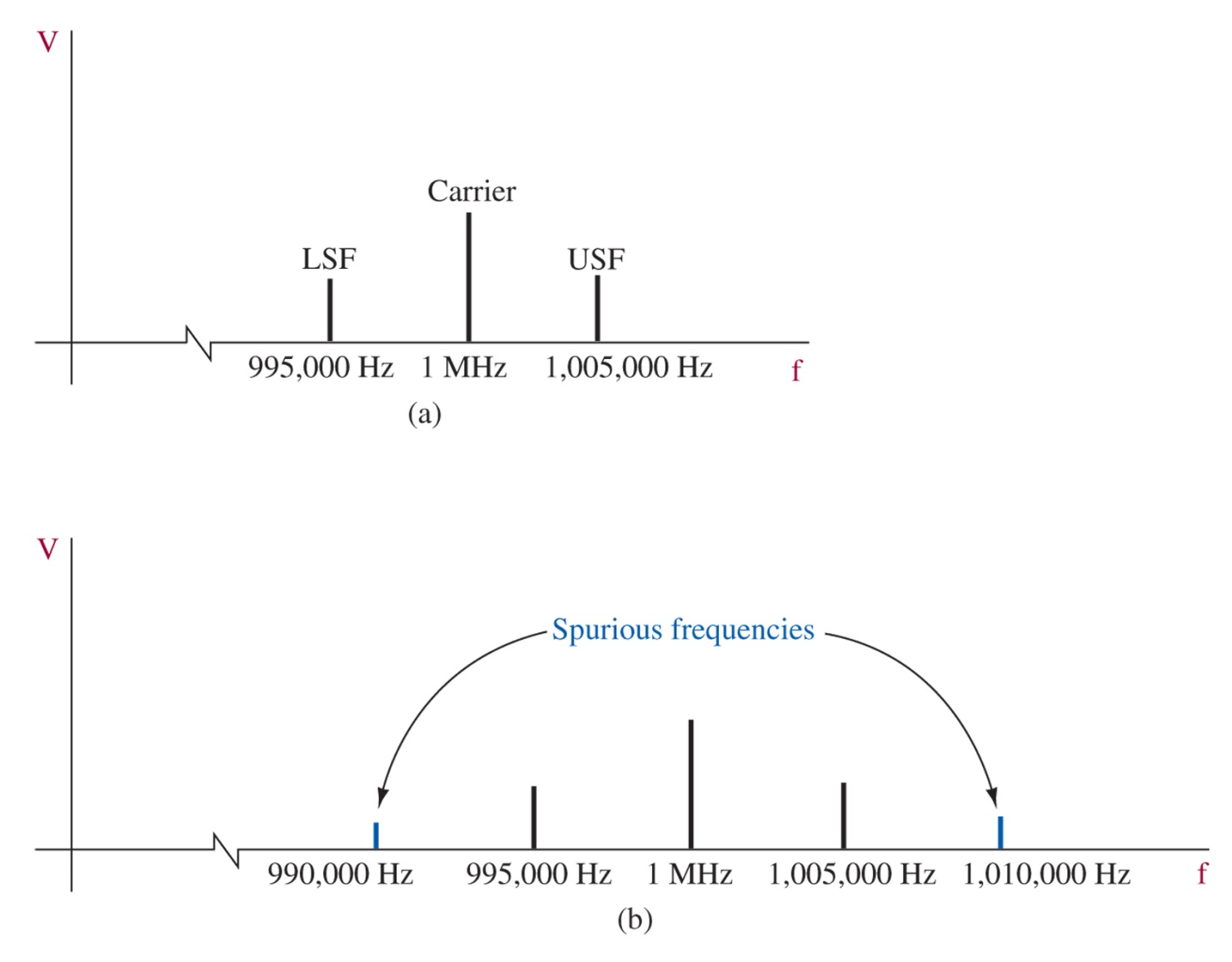 Figure 2-25   Spectrum analyzer and typical display. (Courtesy of Tektronix, Inc.)
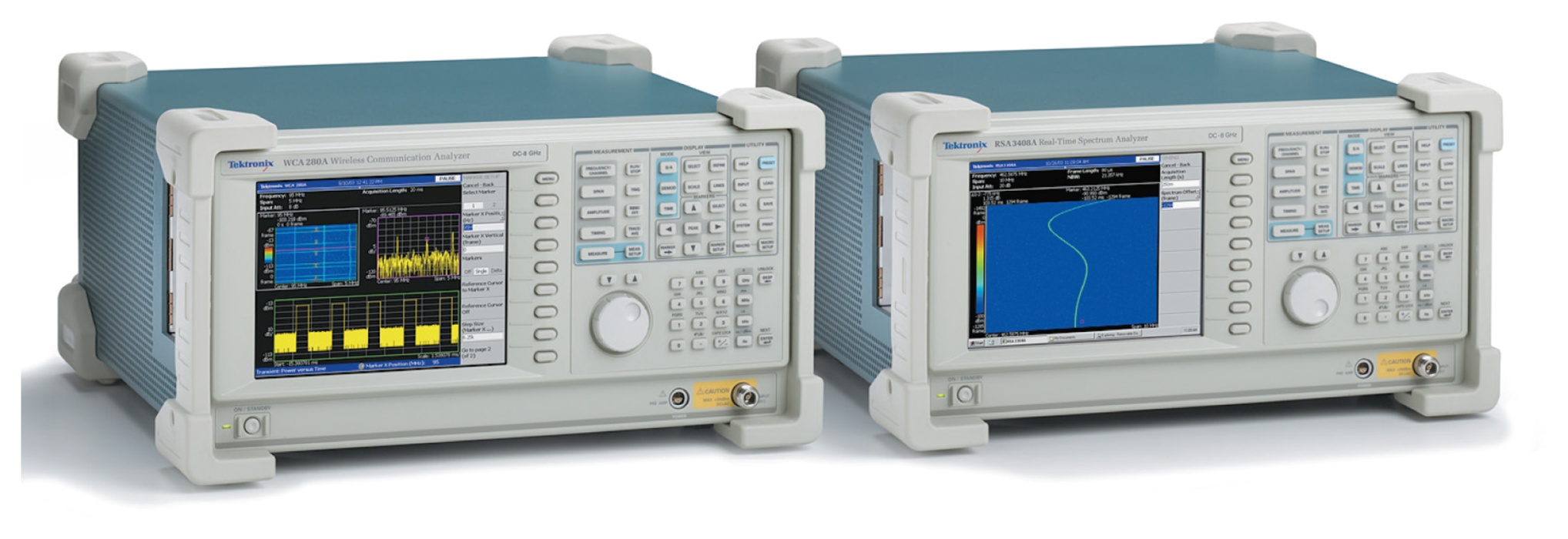 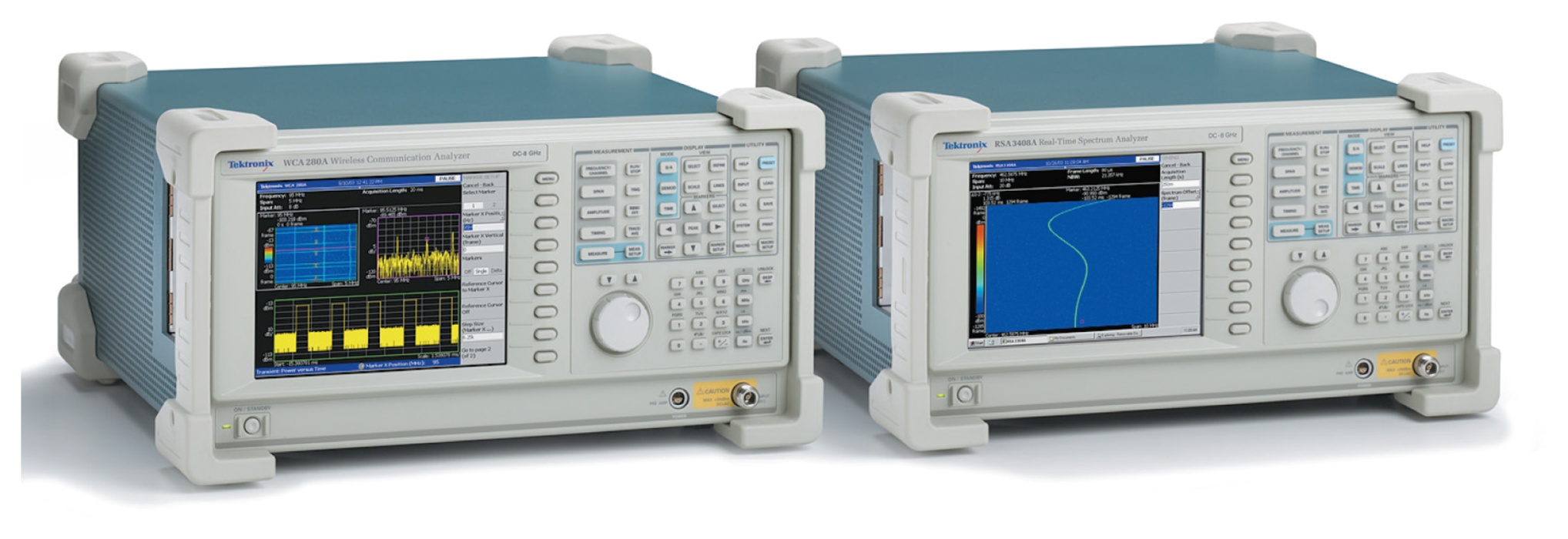 Figure 2-25 (continued)   Spectrum analyzer and typical display. (Courtesy of Tektronix, Inc.)
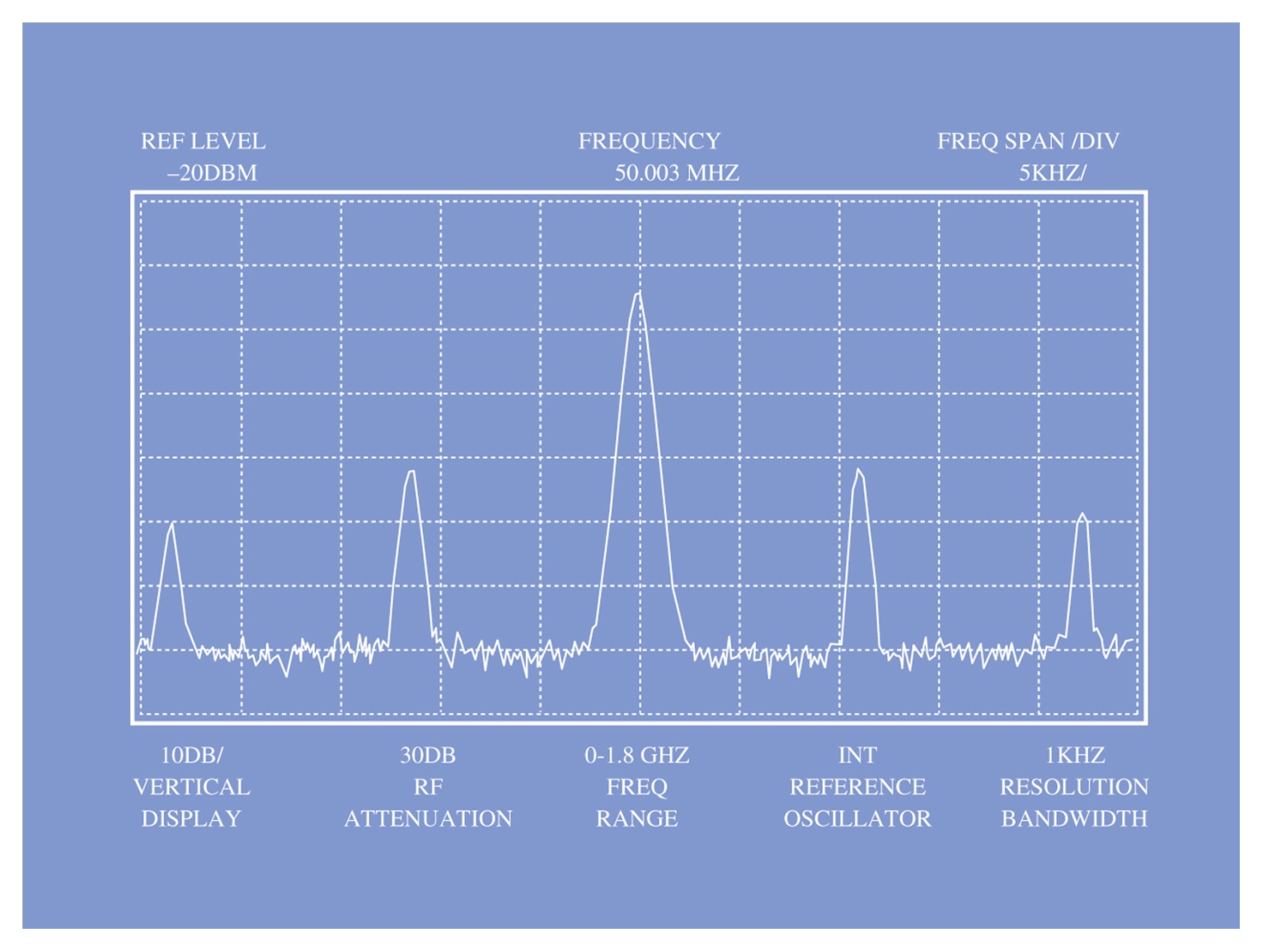 Figure 2-26   Relative harmonic distortion.
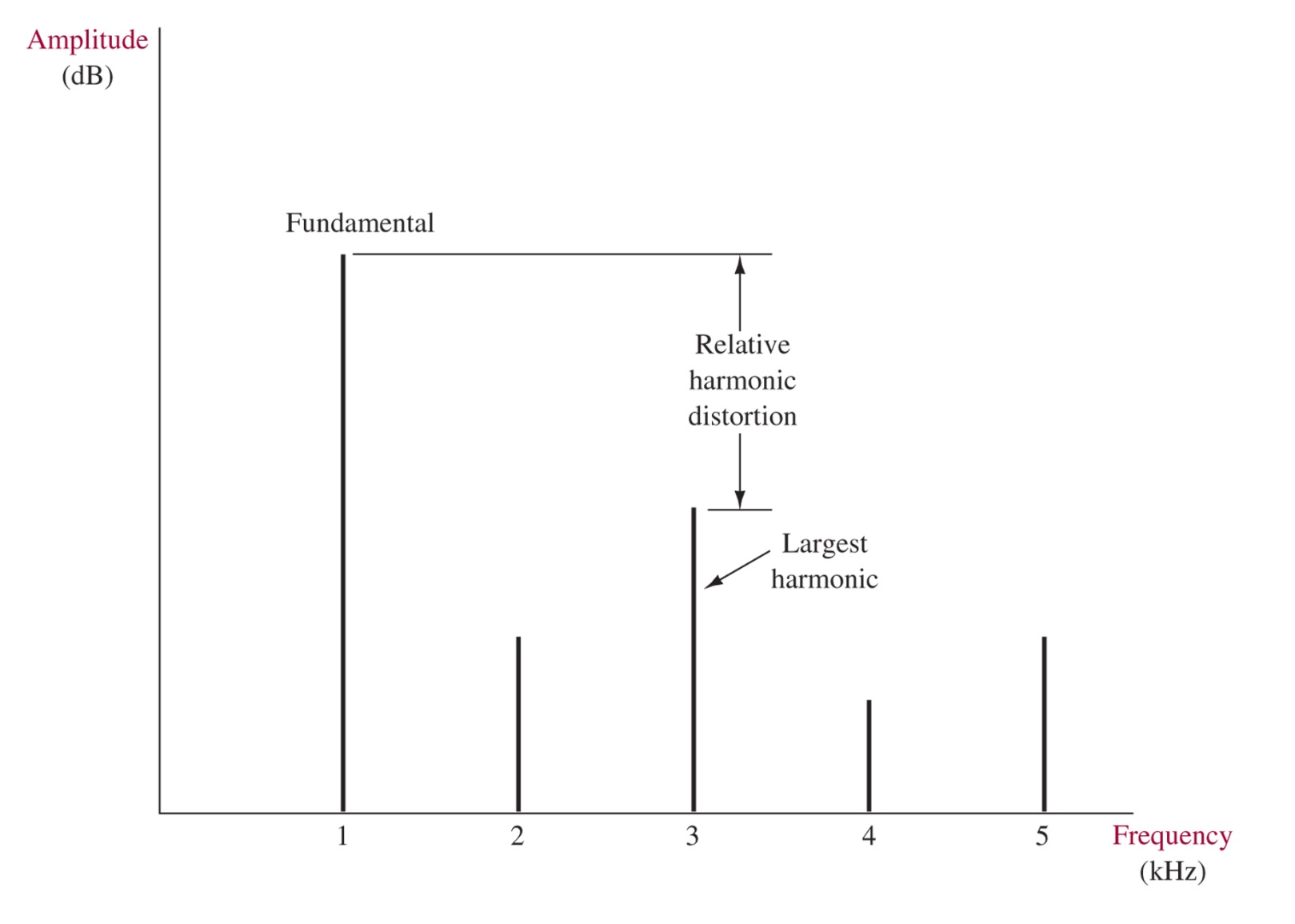 2-8 Troubleshooting
Figure 2-27   Comparing input and output signals.
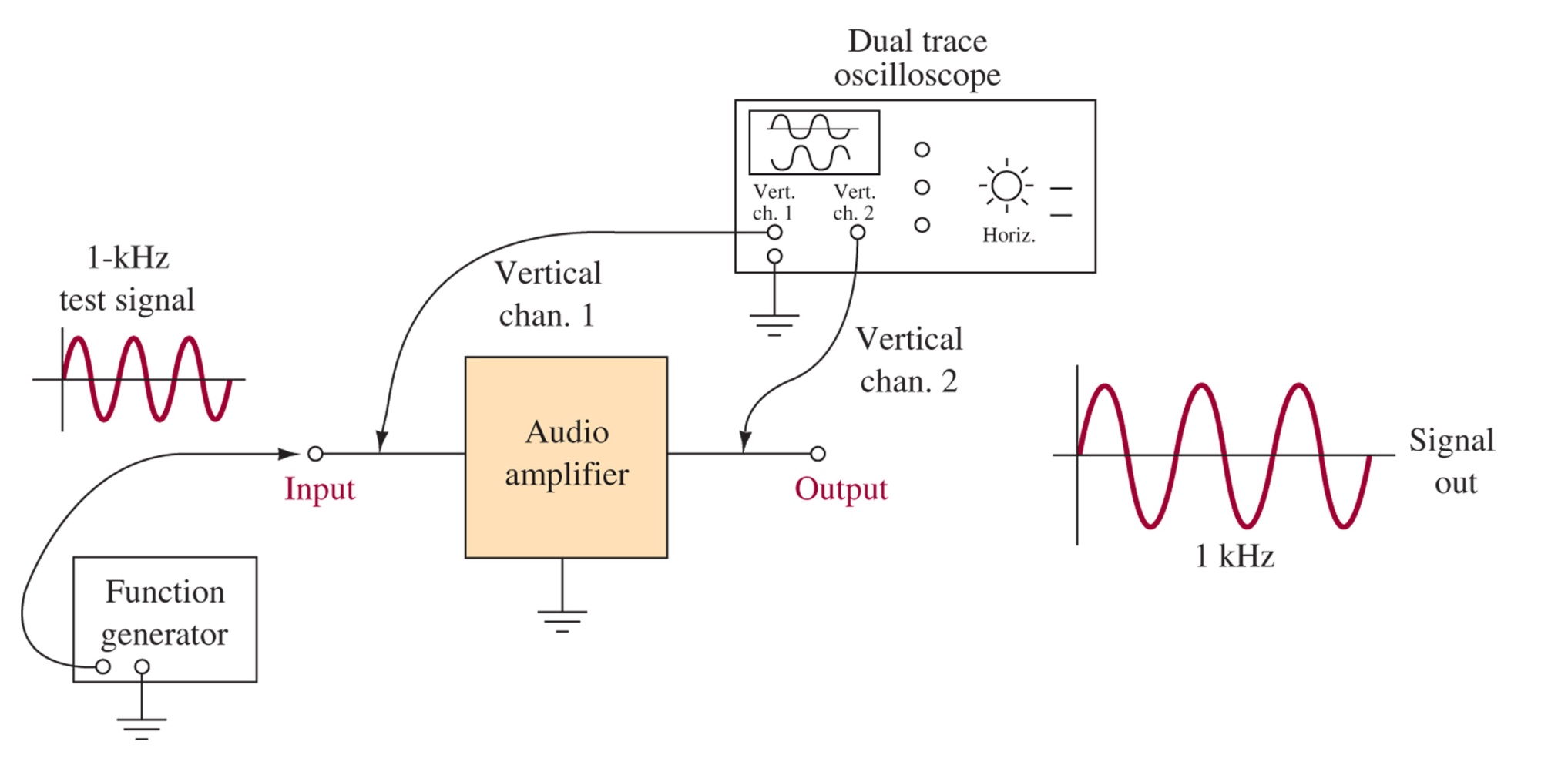 Figure 2-28   Self-bias circuit.
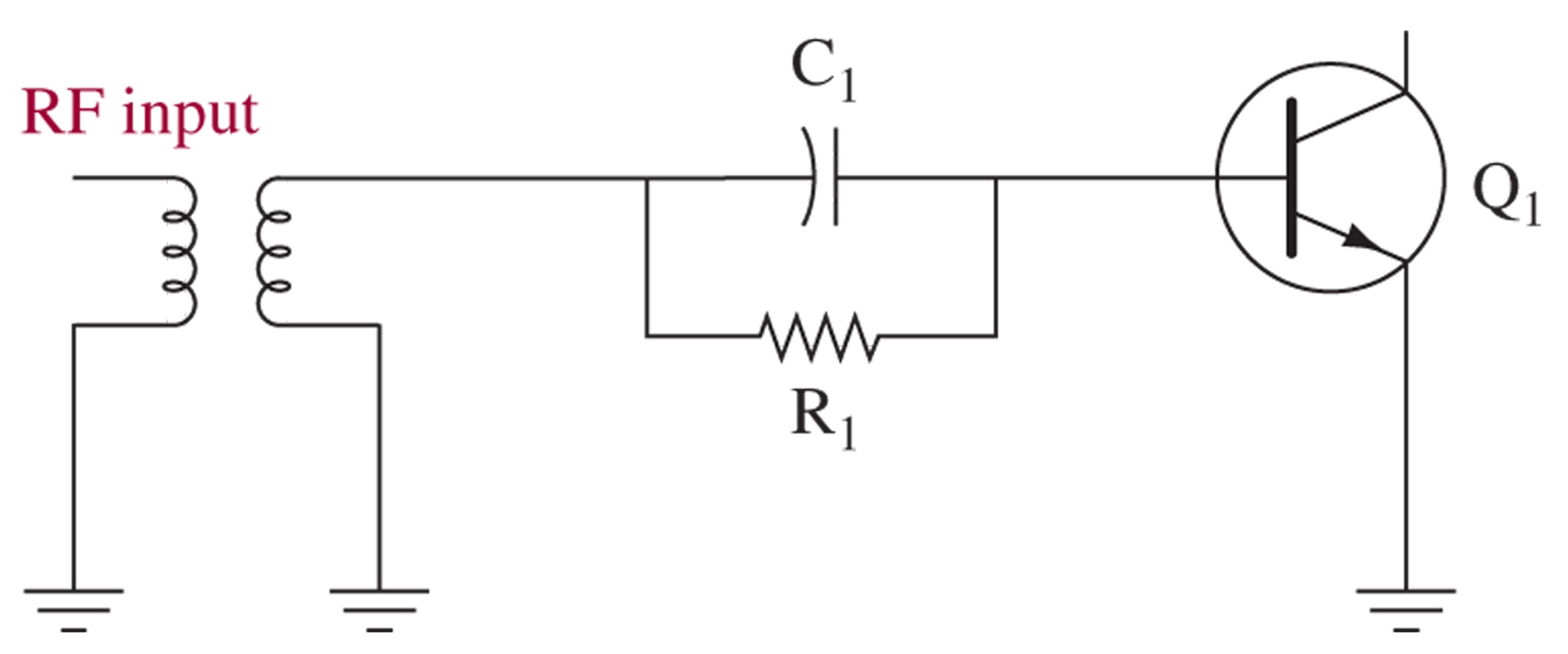 Figure 2-29   Voltage at Q1 base.
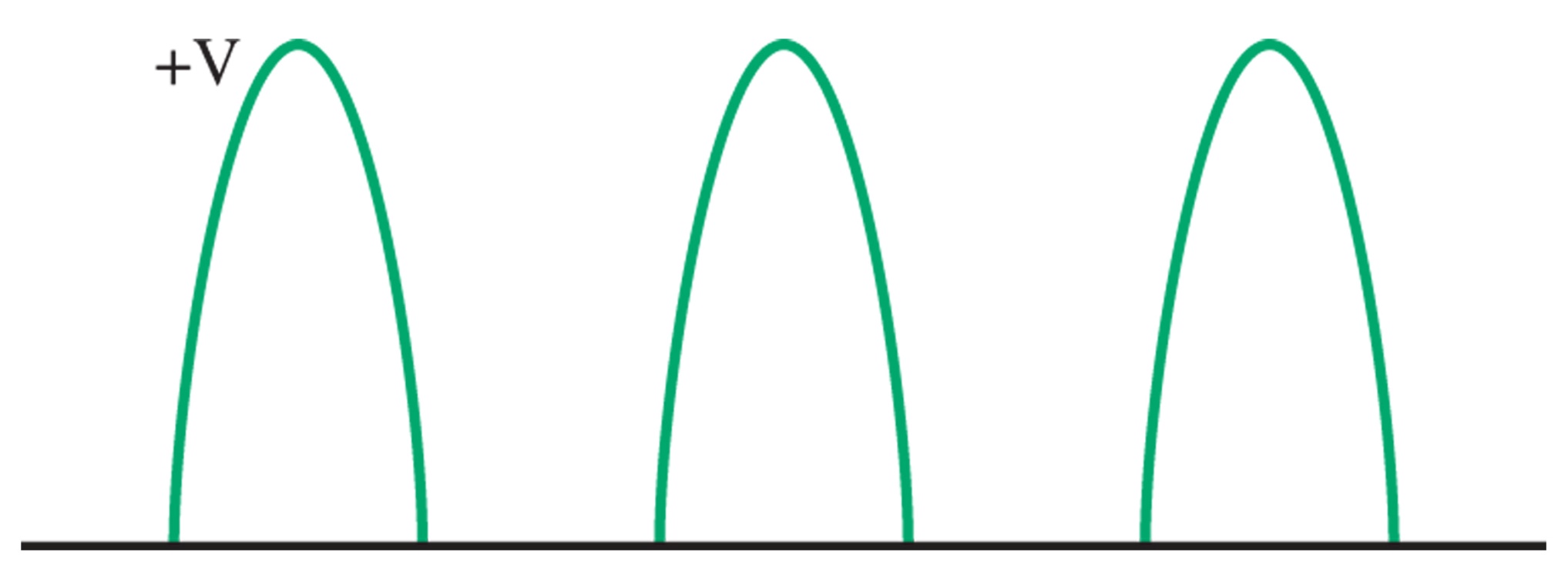 Figure 2-30   Output components.
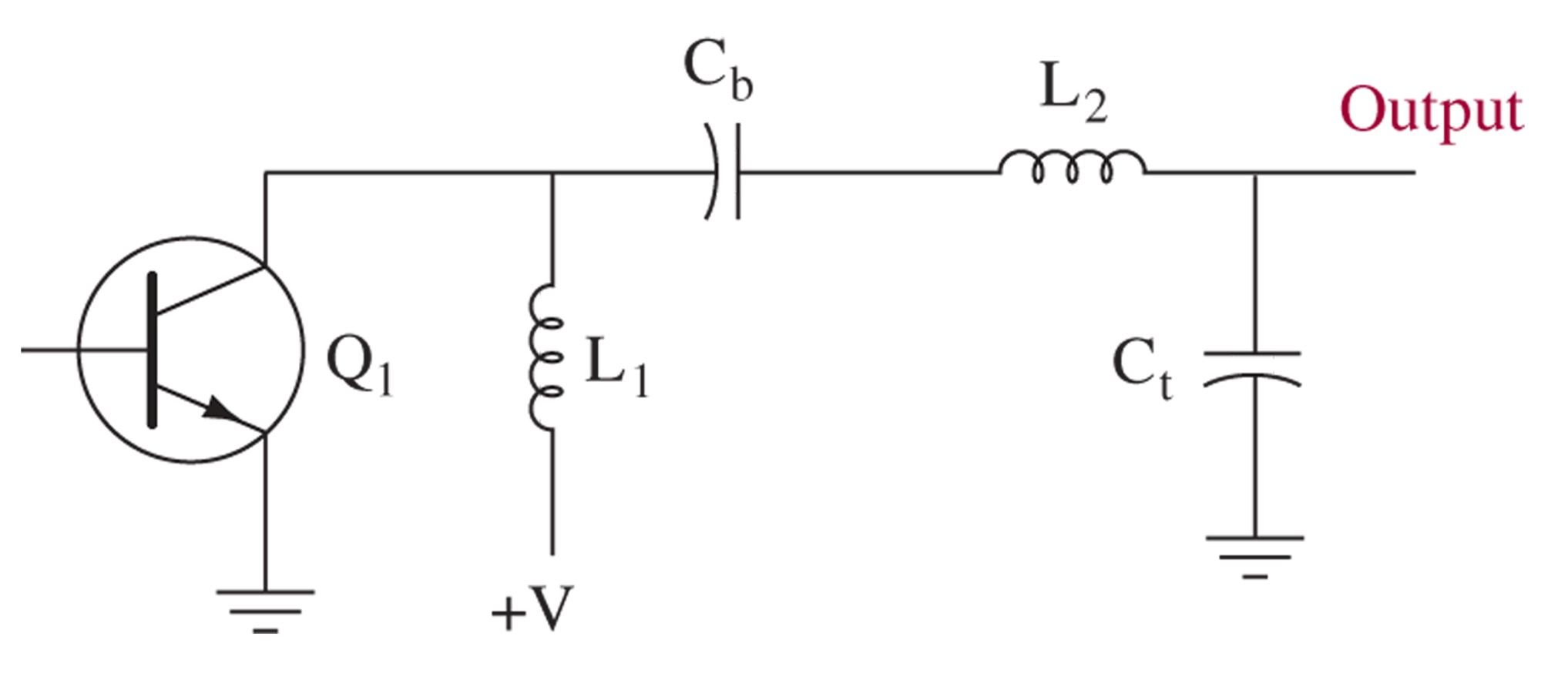 Figure 2-31   Determining a transmitter s output frequency.
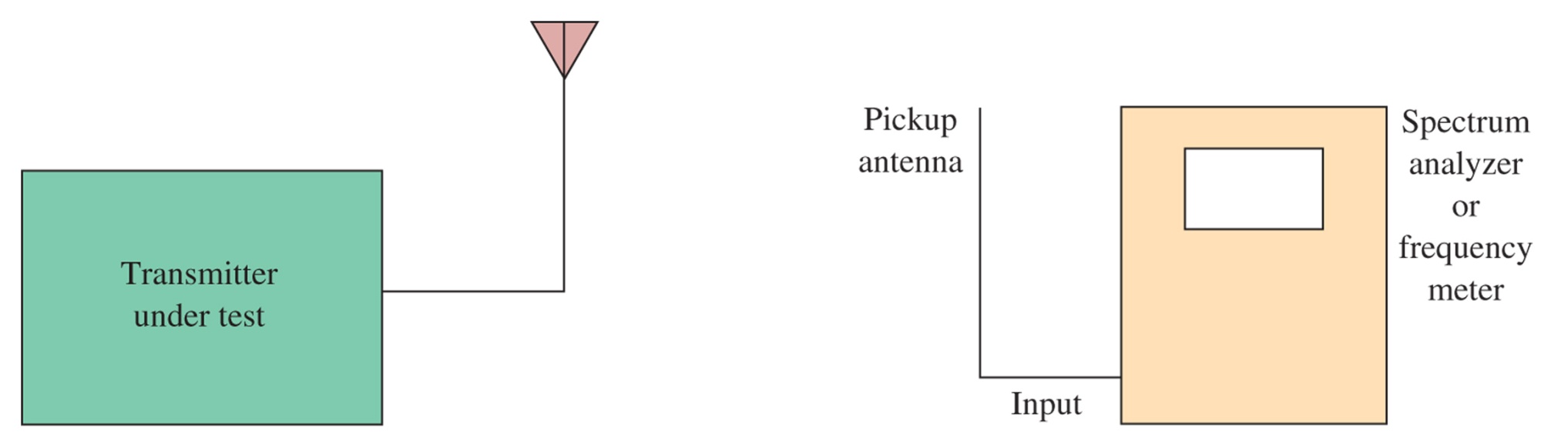 Figure 2-32   Checking the output power of an AM transmitter.
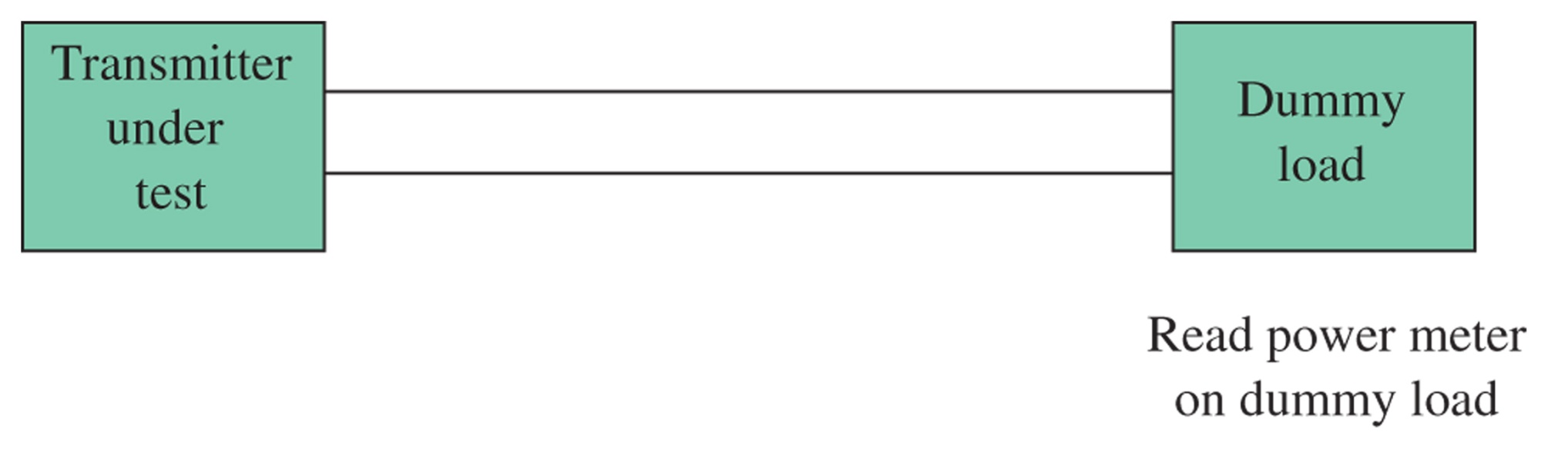 2-9 Troubleshooting w/ Multisim
Figure 2-33   The Multisim component view for the simple transistor amplitude modulator circuit.
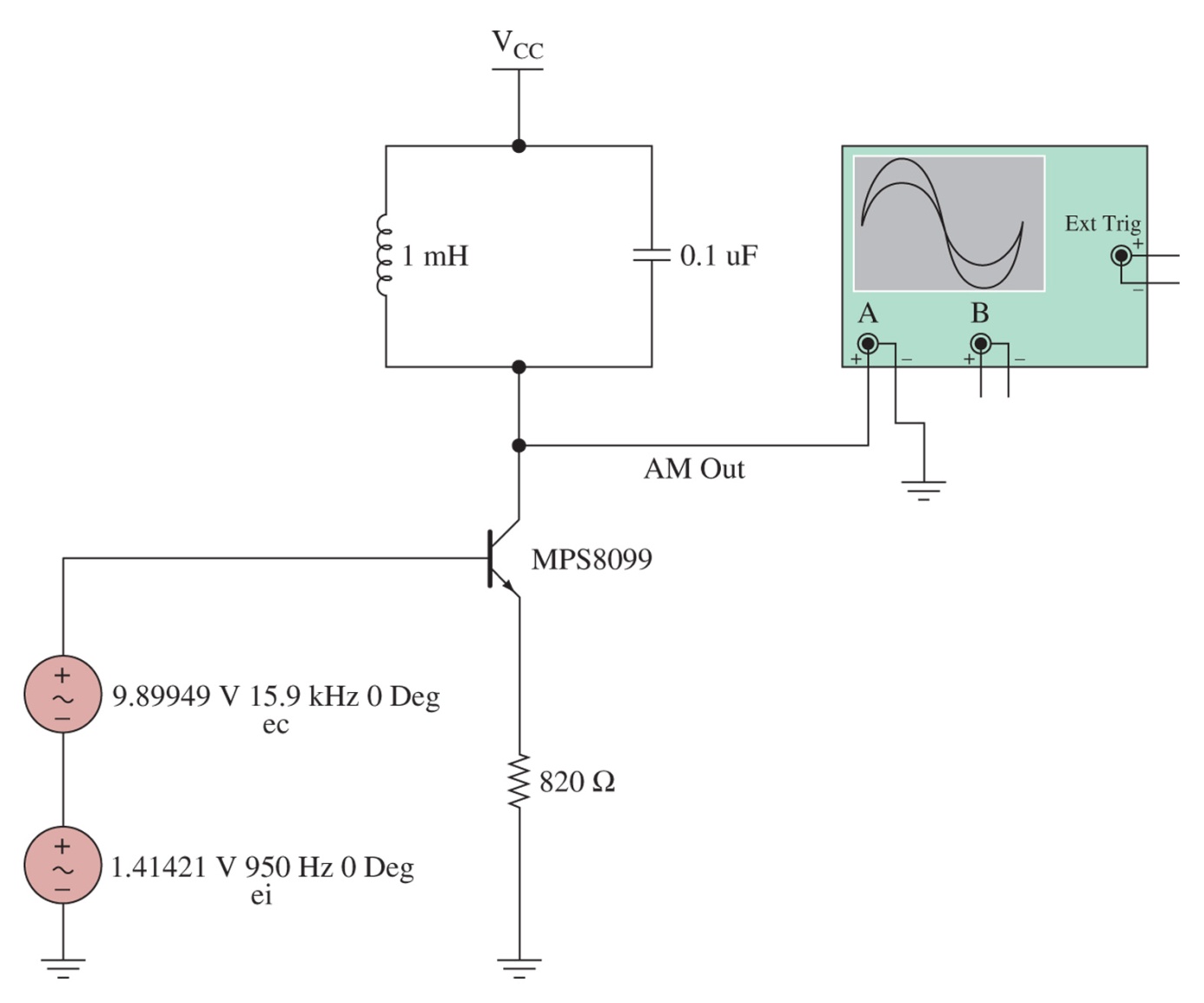 Figure 2-34   The Multisim oscilloscope control panel.
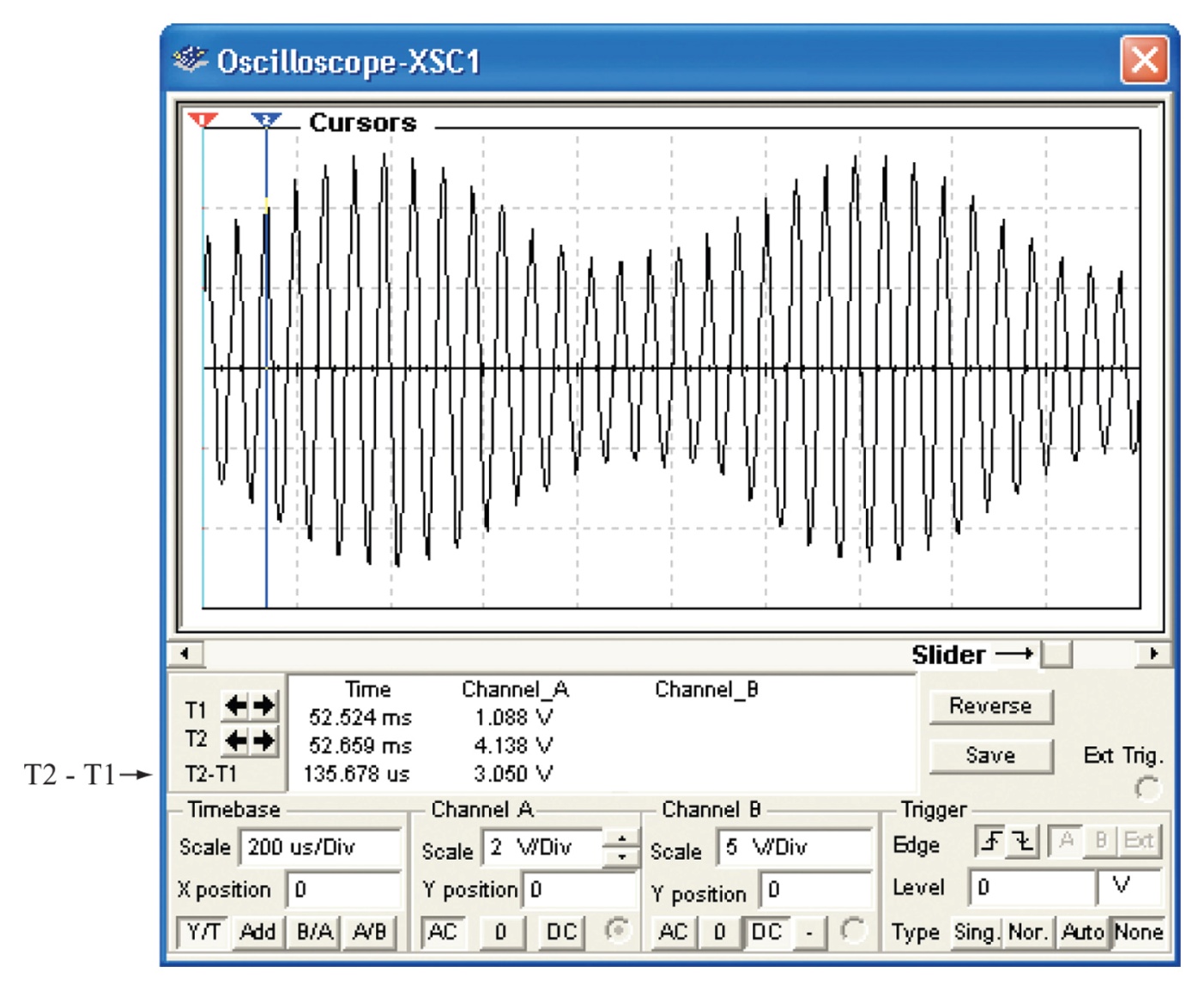 Figure 2-35   The Sources icon in Electronics WorkbenchTM Multisim.
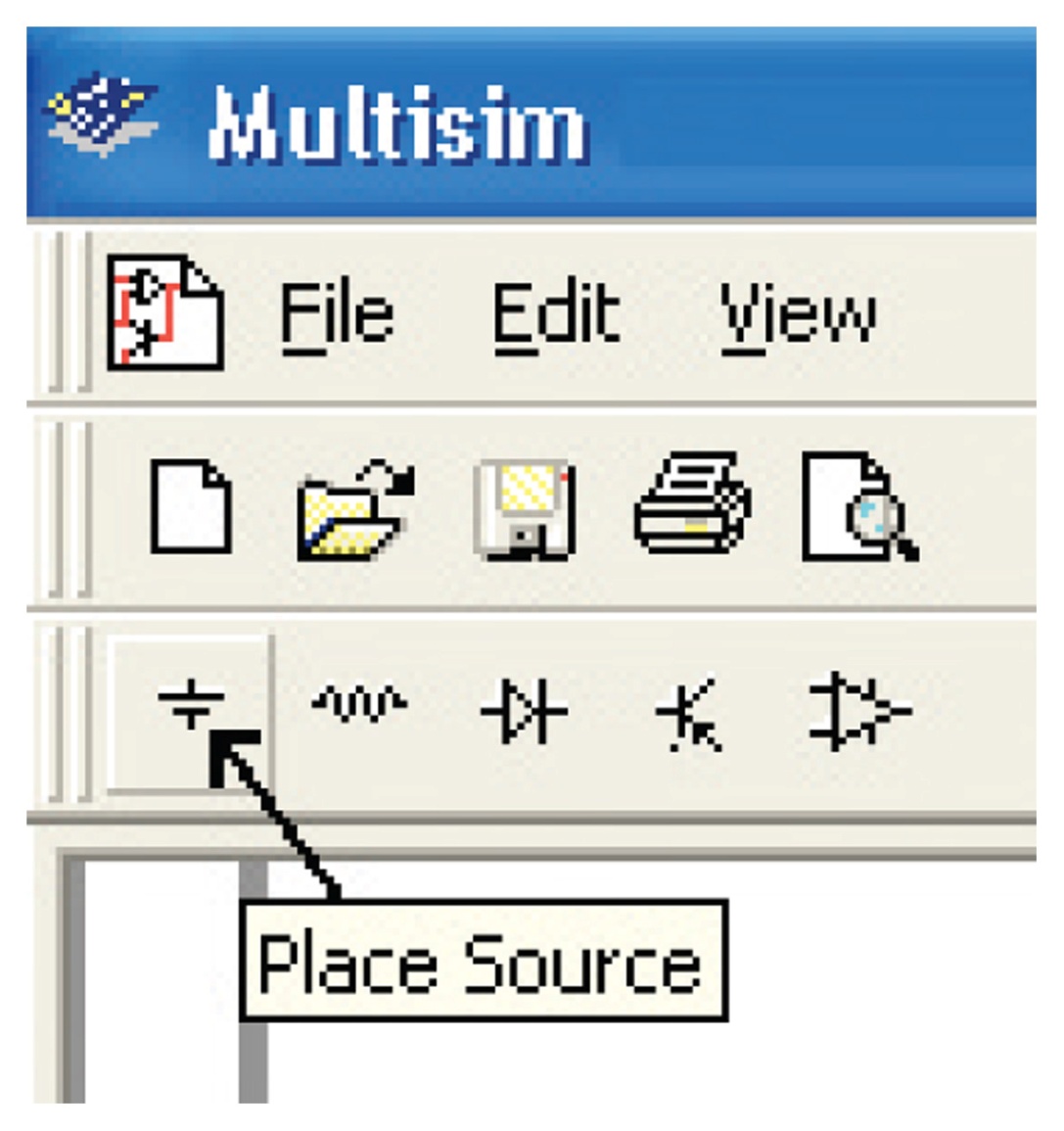 Figure 2-36   A partial list of the sources provided by Multisim and the location of the AM Sources icon.
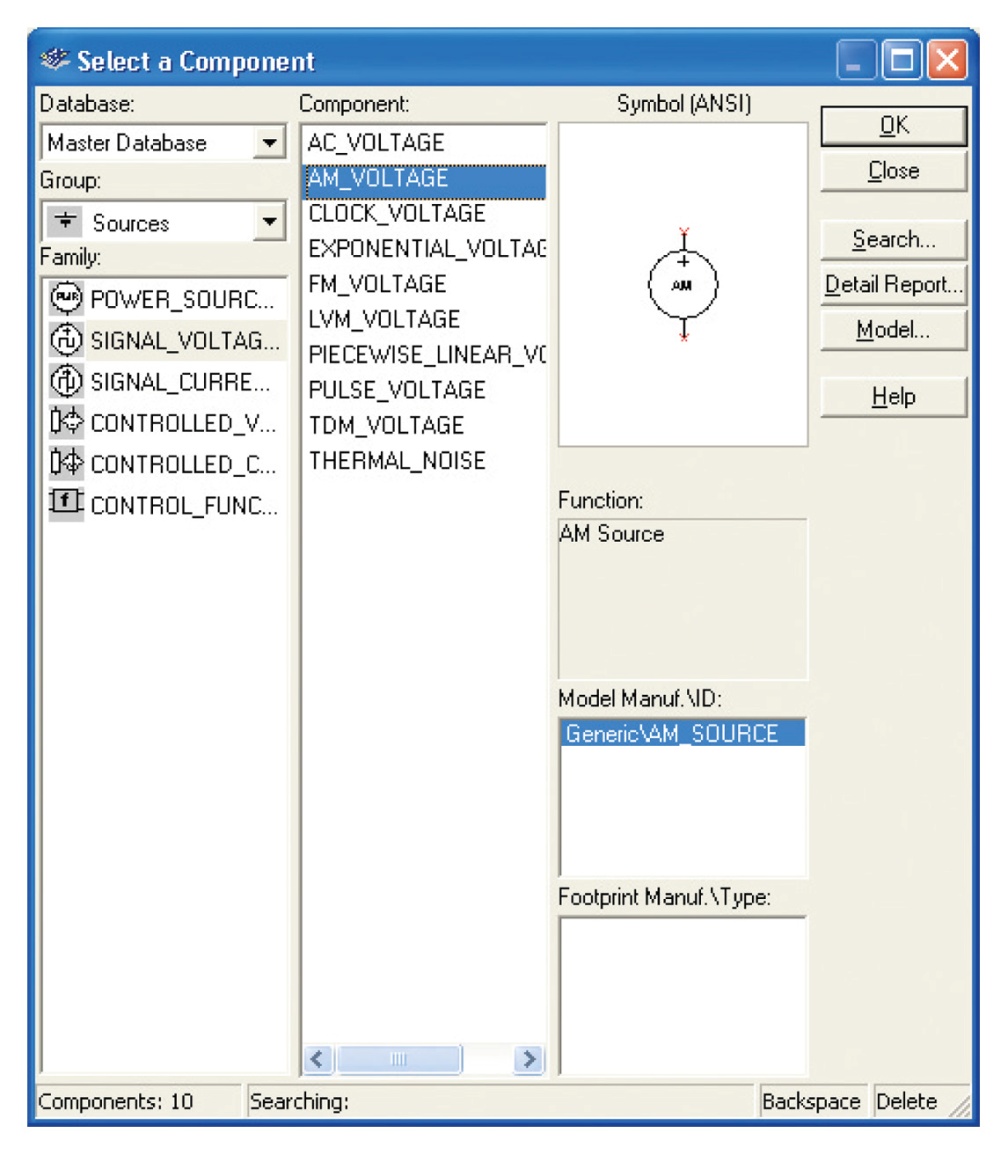 Figure 2-37   The AM Source and the menu for setting its parameters.
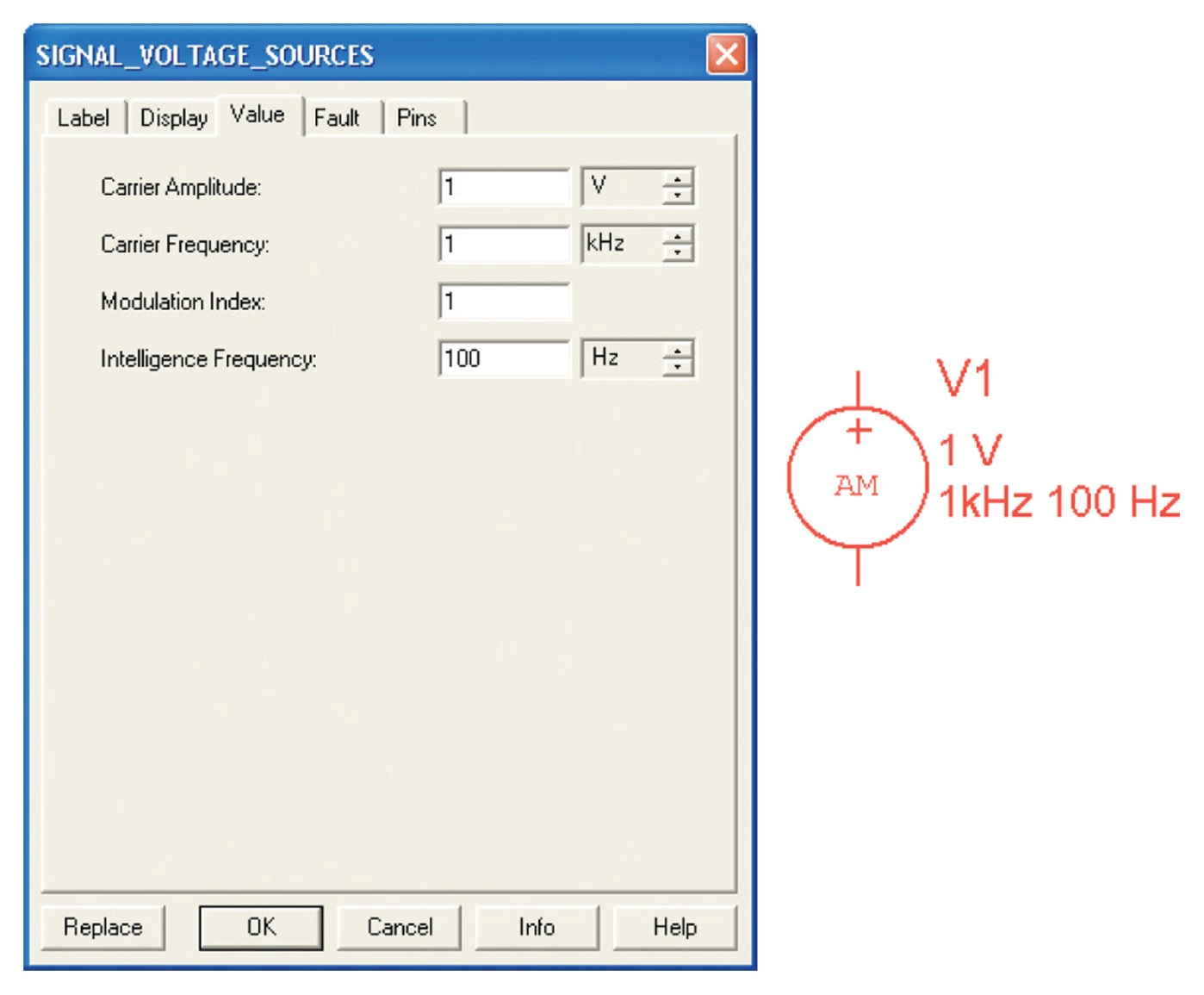 Figure 2-38   The output of the AM Source.
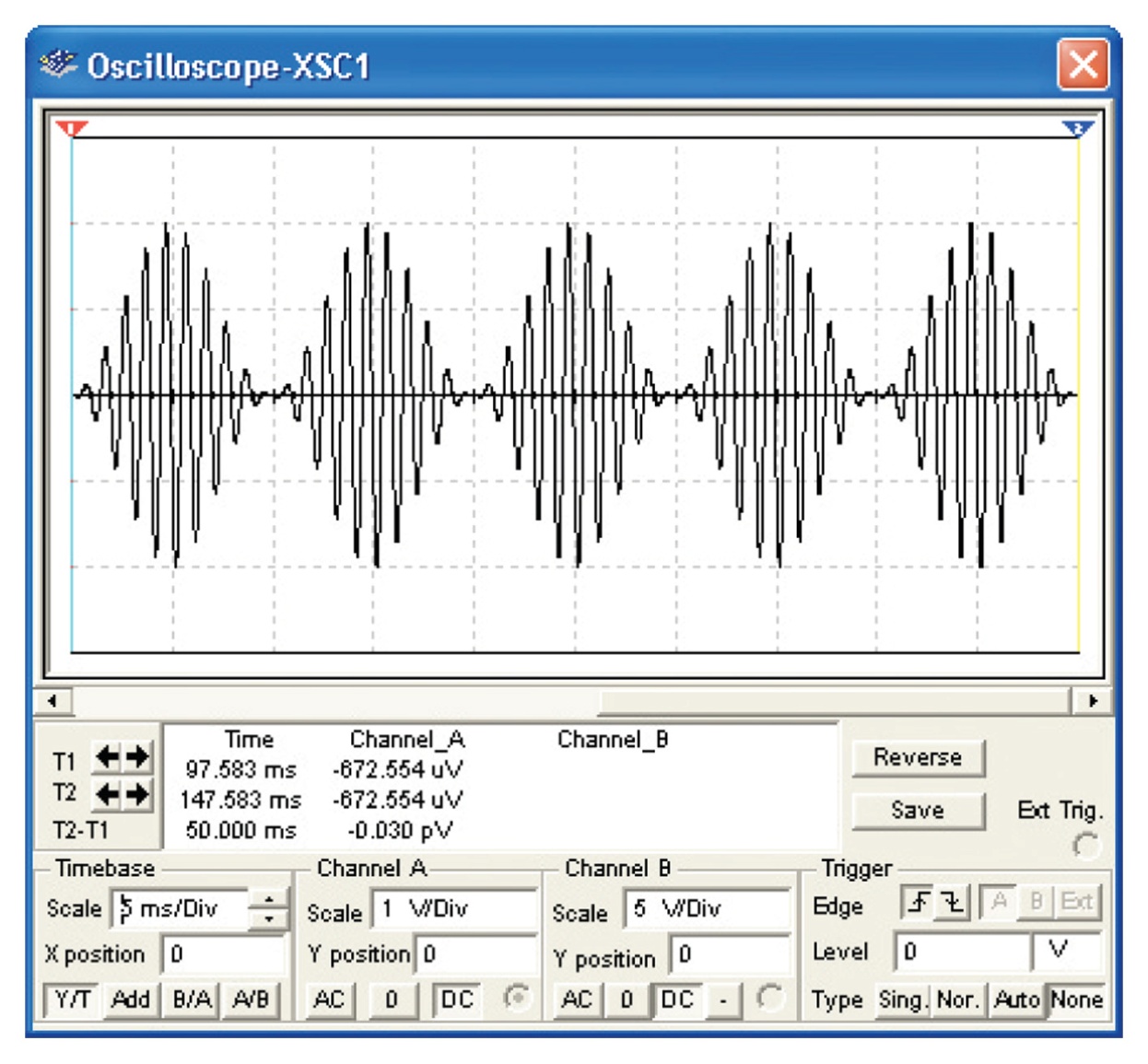